Decyzje środowiskowe jako element, który może przyczynić się do redukcji emisji na etapie planowania
Alicja Majewska
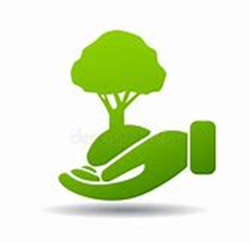 ustawa ooś
Dyrektywa Rady z dnia 27 czerwca 1985 r. w sprawie oceny wpływu wywieranego przez niektóre przedsięwzięcia publiczne i prywatne na środowisko (85/337/EWG) 
Dyrektywa Parlamentu Europejskiego I Rady 2014/52/UE z dnia 16 kwietnia 2014 r. zmieniająca dyrektywę 2011/92/UE w sprawie oceny wpływu wywieranego przez niektóre przedsięwzięcia publiczne i prywatne na środowisko (Dz.U.UE L z dnia 25 kwietnia 2014 r.)

USTAWA z dnia 3 października 2008 r. o udostępnianiu informacji o środowisku i jego ochronie, udziale społeczeństwa w ochronie środowiska oraz o ocenach oddziaływania na środowisko  (ustawa ooś)
         (Dz.U.2022.1029 t.j. z dnia 2022.05.16) 
USTAWA z dnia 30 marca 2021 r. o zmianie ustawy o udostępnianiu informacji o środowisku i jego ochronie, udziale społeczeństwa w ochronie środowiska oraz o ocenach oddziaływania na środowisko oraz niektórych innych ustaw
(wejście w życie 13 maja 2021r.)
[Speaker Notes: (wejście w życie 28 kwietnia 2021 R]
ustawa ooś
Art.  3. 1. Ilekroć w ustawie jest mowa o:
8)  ocenie oddziaływania przedsięwzięcia na środowisko - rozumie się przez to postępowanie w sprawie oceny oddziaływania na środowisko planowanego przedsięwzięcia, obejmujące w szczególności:
  a)  weryfikację raportu o oddziaływaniu przedsięwzięcia na środowisko,
  b)  uzyskanie wymaganych ustawą opinii i uzgodnień,
  c)  zapewnienie możliwości udziału społeczeństwa w postępowaniu;
7)  ocenie oddziaływania przedsięwzięcia na obszar Natura 2000 - rozumie się przez to ocenę oddziaływania przedsięwzięcia na środowisko ograniczoną do badania oddziaływania przedsięwzięcia na obszar Natura 2000;
10)  organizacji ekologicznej - rozumie się przez to organizację społeczną, której statutowym celem jest ochrona środowiska;
ustawa ooś
1)  podaniu informacji do publicznej wiadomości - rozumie się przez to:
udostępnienie informacji na stronie Biuletynu Informacji Publicznej, organu właściwego w sprawie,


ogłoszenie informacji, w sposób zwyczajowo przyjęty, w siedzibie organu właściwego w sprawie,
ogłoszenie informacji przez obwieszczenie w sposób zwyczajowo przyjęty w miejscu planowanego przedsięwzięcia, a w przypadku projektu dokumentu wymagającego udziału społeczeństwa - w prasie o odpowiednim do rodzaju dokumentu zasięgu,
w przypadku gdy siedziba organu właściwego w sprawie mieści się na terenie innej gminy niż gmina właściwa miejscowo ze względu na przedmiot postępowania - także przez ogłoszenie w prasie lub w sposób zwyczajowo przyjęty w miejscowości lub miejscowościach właściwych ze względu na przedmiot postępowania;
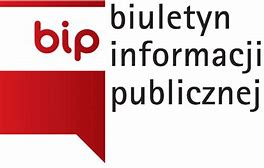 ustawa ooś
przedsięwzięciu - rozumie się przez to zamierzenie budowlane lub inną ingerencję w środowisko polegającą na przekształceniu lub zmianie sposobu wykorzystania terenu, w tym również na wydobywaniu kopalin; przedsięwzięcia powiązane technologicznie kwalifikuje się jako jedno przedsięwzięcie, także jeżeli są one realizowane przez różne podmioty;
          Uwaga na dzielenie przedsięwzięć (tożsamość)




14)  strategicznej ocenie oddziaływania na środowisko - rozumie się przez to postępowanie w sprawie oceny oddziaływania na środowisko skutków realizacji polityki, strategii, planu lub programu, obejmujące w szczególności:
uzgodnienie stopnia szczegółowości informacji zawartych w prognozie oddziaływania na środowisko,
sporządzenie prognozy oddziaływania na środowisko,
uzyskanie wymaganych ustawą opinii,
zapewnienie możliwości udziału społeczeństwa w postępowaniu;
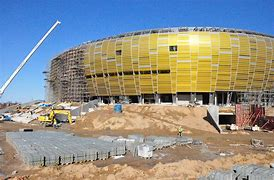 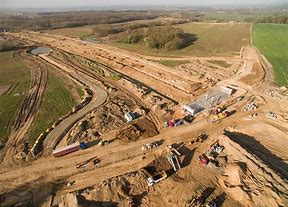 ustawa ooś
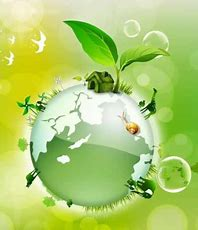 15)  środowisku - rozumie się przez to środowisko
          w rozumieniu ustawy z dnia 27 kwietnia 2001 r. - Prawo ochrony środowiska;
16)  zanieczyszczeniu - rozumie się przez to zanieczyszczenie w rozumieniu      ustawy z dnia 27 kwietnia 2001 r. - Prawo ochrony środowiska;
17)  znaczącym negatywnym oddziaływaniu na obszar Natura 2000 - rozumie się przez to oddziaływanie na cele ochrony obszaru Natura 2000, w tym w szczególności działania mogące:
pogorszyć stan siedlisk przyrodniczych lub siedlisk gatunków roślin i zwierząt, dla których ochrony został wyznaczony obszar Natura 2000, lub
wpłynąć negatywnie na gatunki, dla których ochrony został wyznaczony obszar Natura 2000, lub
pogorszyć integralność obszaru Natura 2000 lub jego powiązania z innymi obszarami.
ustawa ooś
DZIAŁ  III 
Udział społeczeństwa w ochronie środowiska

Art.  29. [Prawo do składania uwag i wniosków] 
Każdy ma prawo składania uwag i wniosków w postępowaniu wymagającym udziału społeczeństwa.
 
Art.  30. [Obowiązek zapewnienia możliwości udziału społeczeństwa w postępowaniu] 
Organy administracji właściwe do wydania decyzji lub opracowania projektów dokumentów, w przypadku których przepisy niniejszej ustawy lub innych ustaw wymagają zapewnienia możliwości udziału społeczeństwa, zapewniają możliwość udziału społeczeństwa odpowiednio przed wydaniem tych decyzji lub ich zmianą oraz przed przyjęciem tych dokumentów lub ich zmianą.
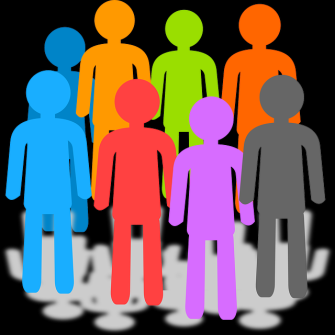 ustawa ooś
Art.  33. [Informacje podawane do publicznej informacji] 
1. Przed wydaniem i zmianą decyzji wymagających udziału społeczeństwa organ właściwy do wydania decyzji, bez zbędnej zwłoki, podaje do publicznej wiadomości informacje o:
1)  przystąpieniu do przeprowadzenia oceny oddziaływania przedsięwzięcia na środowisko;
2)  wszczęciu postępowania;
3)  przedmiocie decyzji, która ma być wydana w sprawie;
4)  organie właściwym do wydania decyzji oraz organach właściwych do wydania opinii i dokonania uzgodnień;
5)  możliwościach zapoznania się z niezbędną dokumentacją sprawy oraz o miejscu, w którym jest ona wyłożona do wglądu;
6)  możliwości składania uwag i wniosków;
7)  sposobie i miejscu składania uwag i wniosków, wskazując jednocześnie 30-dniowy termin ich składania;
8)  organie właściwym do rozpatrzenia uwag i wniosków;
9)  terminie i miejscu rozprawy administracyjnej otwartej dla społeczeństwa, o której mowa w art. 36, jeżeli ma być ona przeprowadzona;
10)  postępowaniu w sprawie transgranicznego oddziaływania na środowisko, jeżeli jest prowadzone.
ustawa ooś
Art.  36. [Rozprawa administracyjna otwarta dla społeczeństwa] 
Organ właściwy do wydania decyzji może przeprowadzić rozprawę administracyjną otwartą dla społeczeństwa. Przepis art. 91 § 3 Kodeksu postępowania administracyjnego stosuje się odpowiednio.
Art.  37. [Obowiązki organu prowadzącego postępowanie] 
Organ prowadzący postępowanie:
1)  rozpatruje uwagi i wnioski;
2)  w uzasadnieniu decyzji, niezależnie od wymagań wynikających z przepisów Kodeksu postępowania administracyjnego, podaje informacje o udziale społeczeństwa w postępowaniu oraz o tym, w jaki sposób zostały wzięte pod uwagę i w jakim zakresie zostały uwzględnione uwagi i wnioski zgłoszone w związku z udziałem społeczeństwa.



Art.  38. [Podanie do publicznej wiadomości informacji o wydanej decyzji] 
Organ właściwy do wydania decyzji podaje do publicznej wiadomości informację o wydanej decyzji i o możliwościach zapoznania się z jej treścią.
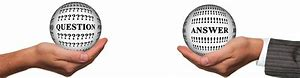 ustawa ooś
Art.  44. [Uprawnienie do uczestniczenia w postępowaniu i wnoszenia środków odwoławczych] 
1. Organizacje ekologiczne, które powołując się na swoje cele statutowe, zgłoszą chęć uczestniczenia w określonym postępowaniu wymagającym udziału społeczeństwa, uczestniczą w nim na prawach strony, jeżeli prowadzą działalność statutową w zakresie ochrony środowiska lub ochrony przyrody, przez minimum 12 miesięcy przed dniem wszczęcia tego postępowania. Przepisu art. 31 § 4 Kodeksu postępowania administracyjnego nie stosuje się.
2. Organizacji ekologicznej służy prawo wniesienia odwołania od decyzji wydanej w postępowaniu wymagającym udziału społeczeństwa, jeżeli jest to uzasadnione celami statutowymi tej organizacji, także w przypadku, gdy nie brała ona udziału w określonym postępowaniu wymagającym udziału społeczeństwa prowadzonym przez organ pierwszej instancji; wniesienie odwołania jest równoznaczne ze zgłoszeniem chęci uczestniczenia w takim postępowaniu. W postępowaniu odwoławczym organizacja uczestniczy na prawach strony.
ustawa ooś
3. Organizacji ekologicznej służy skarga do sądu administracyjnego od decyzji wydanej w postępowaniu wymagającym udziału społeczeństwa, jeżeli jest to uzasadnione celami statutowymi tej organizacji, także w przypadku, gdy nie brała ona udziału w określonym postępowaniu wymagającym udziału społeczeństwa.
4. Na postanowienie o odmowie dopuszczenia do udziału w postępowaniu organizacji ekologicznej służy zażalenie.
Ale nie wyklucza to stosowania przepisów Kpa:
Art.  31. §  1. Organizacja społeczna może w sprawie dotyczącej innej osoby występować z żądaniem:
1) wszczęcia postępowania,
2) dopuszczenia jej do udziału w postępowaniu,
jeżeli jest to uzasadnione celami statutowymi tej organizacji i gdy przemawia za tym interes społeczny.
§  3. Organizacja społeczna uczestniczy w postępowaniu na prawach strony.
§  4. Organ administracji publicznej, wszczynając postępowanie w sprawie dotyczącej innej osoby, zawiadamia o tym organizację społeczną, jeżeli uzna, że może ona być zainteresowana udziałem w tym postępowaniu ze względu na swoje cele statutowe, i gdy przemawia za tym interes społeczny. – nie stosuje się
ustawa ooś
Zgodnie z art. 59. ustawy ooś przeprowadzenia oceny oddziaływania przedsięwzięcia na środowisko wymaga realizacja następujących planowanych przedsięwzięć mogących znacząco oddziaływać na środowisko:
  1)   planowanego przedsięwzięcia mogącego zawsze znacząco oddziaływać na środowisko  (grupa I);
   2) planowanego przedsięwzięcia mogącego potencjalnie znacząco oddziaływać na środowisko, jeżeli obowiązek przeprowadzenia oceny oddziaływania przedsięwzięcia na środowisko został stwierdzony na podstawie art. 63 ust. 1 ustawy ooś (grupa II).
Realizacja planowanego przedsięwzięcia innego niż określone w ust. 1 wymaga przeprowadzenia oceny oddziaływania przedsięwzięcia na obszar Natura 2000, jeżeli:
  1)   przedsięwzięcie to może znacząco oddziaływać na obszar Natura 2000, a nie jest bezpośrednio związane z ochroną tego obszaru lub nie wynika z tej ochrony;
    2) obowiązek przeprowadzenia oceny oddziaływania przedsięwzięcia na obszar Natura 2000 został stwierdzony na podstawie art. 96 ust. 1. ustawy ooś
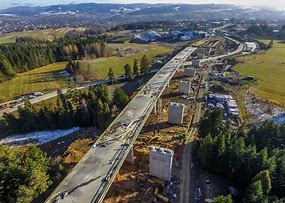 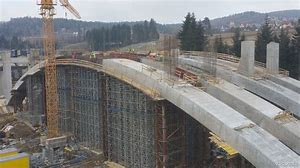 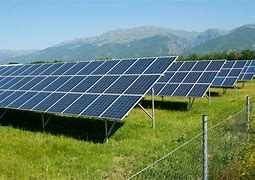 Rodzaje przedsięwzięć zaliczanych do mogących zawsze znacząco oddziaływać na środowisko (grupa I) i mogących potencjalnie znacząco oddziaływać na środowisko (grupa II) oraz przypadki, gdy zmiany dokonywane w obiektach są kwalifikowane jako przedsięwzięcia grupy I albo II określa od 11.10.2019: 
Rozporządzenie Rady Ministrów z dnia 10 września 2019 r. w sprawie przedsięwzięć mogących znacząco oddziaływać na środowisko (Dz.U.2019.1839)

Dla w/w planowanych przedsięwzięć wymagane jest uzyskanie decyzji o środowiskowych uwarunkowaniach zgody na realizację przedsięwzięcia (decyzji środowiskowej)
Rozporządzenie Rady Ministrów z dnia 10 września 2019 r. w sprawie przedsięwzięć mogących znacząco oddziaływać na środowisko
1.  Do przedsięwzięć mogących zawsze znacząco oddziaływać na środowisko zalicza się następujące rodzaje przedsięwzięć:
1) instalacje do wyrobu substancji przy zastosowaniu procesów chemicznych służące do wytwarzania:
     a) podstawowych produktów lub półproduktów chemii organicznej,
     b) podstawowych produktów lub półproduktów chemii nieorganicznej,
     c) nawozów mineralnych,
     d) środków ochrony roślin oraz produktów biobójczych,
     e) materiałów wybuchowych;
2) instalacje do wytwarzania podstawowych produktów farmaceutycznych z zastosowaniem procesów chemicznych lub biologicznych;
3) elektrownie konwencjonalne, elektrociepłownie lub inne instalacje do spalania paliw w rozumieniu § 2 pkt 6 rozporządzenia Ministra Środowiska z dnia 1 marca 2018 r. w sprawie standardów emisyjnych dla niektórych rodzajów instalacji, źródeł spalania paliw oraz urządzeń spalania lub współspalania odpadów (Dz. U. z 2019 r. poz. 1806) z wyłączeniem odpadów niebędących biomasą w rozumieniu § 2 pkt 1 tego rozporządzenia, w celu wytwarzania energii elektrycznej lub cieplnej, o mocy cieplnej nie mniejszej niż 300 MW rozumianej jako ilość energii wprowadzonej w paliwie do instalacji w jednostce czasu przy nominalnym obciążeniu tych instalacji;
5) instalacje wykorzystujące do wytwarzania energii elektrycznej energię wiatru:
a) o łącznej mocy nominalnej elektrowni nie mniejszej niż 100 MW,
b) lokalizowane na obszarach morskich Rzeczypospolitej Polskiej;
Rozporządzenie Rady Ministrów z dnia 10 września 2019 r. w sprawie przedsięwzięć mogących znacząco oddziaływać na środowisko
9) linie kolejowe wchodzące w skład infrastruktury transportu kolejowego transeuropejskiej sieci transportowej, o której mowa w rozporządzeniu Parlamentu Europejskiego i Rady (UE) nr 1315/2013 z dnia 11 grudnia 2013 r. w sprawie unijnych wytycznych dotyczących rozwoju transeuropejskiej sieci transportowej i uchylającym decyzję nr 661/2010/UE (Dz. Urz. UE L 348 z 20.12.2013, str. l, z późn. zm.);
30) lotniska o podstawowej długości drogi startowej nie mniejszej niż 2100 m;
31) autostrady i drogi ekspresowe;
32) drogi inne niż wymienione w pkt 31 nie mniej niż o czterech pasach ruchu i długości nie mniejszej niż 10 km w jednym odcinku oraz zmianę przebiegu lub rozbudowę istniejącej drogi o dwóch pasach ruchu co najmniej do czterech pasów ruchu na długości nie mniejszej niż 10 km w jednym odcinku;
40) instalacje do oczyszczania ścieków przewidziane do obsługi liczby mieszkańców większej niż 150 000 równoważnej liczby mieszkańców w rozumieniu art. 86 ust. 3 pkt 2 ustawy z dnia 20 lipca 2017 r. - Prawo wodne (Dz. U. z 2018 r. poz. 2268 oraz z 2019 r. poz. 125, 534 i 1495);
41) instalacje do przetwarzania w rozumieniu art. 3 ust. 1 pkt 21 ustawy z dnia 14 grudnia 2012 r. o odpadach (Dz. U. z 2019 r. poz. 701, 730, 1403 i 1579) odpadów niebezpiecznych, w tym składowiska odpadów niebezpiecznych oraz miejsca retencji powierzchniowej odpadów niebezpiecznych;
Rozporządzenie Rady Ministrów z dnia 10 września 2019 r. w sprawie przedsięwzięć mogących znacząco oddziaływać na środowisko
1.  Do przedsięwzięć mogących potencjalnie znacząco oddziaływać na środowisko zalicza się następujące rodzaje przedsięwzięć:
1) instalacje do wytwarzania produktów przez mieszanie, emulgowanie lub konfekcjonowanie chemicznych półproduktów lub produktów podstawowych;
2) instalacje do zgazowania, odgazowania lub upłynniania węgla lub łupku bitumicznego, inne niż wymienione w § 2 ust. 1 pkt 16 lub 23, lub instalacje do wytwarzania smarów z ropy naftowej;
3) instalacje do brykietowania węgla kamiennego lub brunatnego;
4) elektrownie konwencjonalne, elektrociepłownie lub inne instalacje do spalania paliw w rozumieniu § 2 pkt 6 rozporządzenia Ministra Środowiska z dnia 1 marca 2018 r. w sprawie standardów emisyjnych dla niektórych rodzajów instalacji, źródeł spalania paliw oraz urządzeń spalania lub współspalania odpadów z wyłączeniem odpadów niebędących biomasą w rozumieniu § 2 pkt 1 tego rozporządzenia, w celu wytwarzania energii elektrycznej lub cieplnej, inne niż wymienione w § 2 ust. 1 pkt 3, o mocy cieplnej rozumianej jako ilość energii wprowadzonej w paliwie do instalacji w jednostce czasu przy nominalnym obciążeniu tych instalacji, nie mniejszej niż 25 MW, a przy stosowaniu paliwa stałego - nie mniejszej niż 10 MW;
5) elektrownie wodne;
6) instalacje wykorzystujące do wytwarzania energii elektrycznej energię wiatru, inne niż wym. w § 2 ust. 1 pkt 5:
a) lokalizowane na obszarach objętych formami ochrony przyrody, o których mowa w art. 6 ust. 1 pkt 1-5, 8 i 9 ustawy z dnia 16 kwietnia 2004 r. o ochronie przyrody (Dz. U. z 2018 r. poz. 1614, 2244 i 2340 oraz z 2019 r. poz. 1696 i 1815), z wyłączeniem instalacji przeznaczonych wyłącznie do zasilania znaków drogowych i kolejowych, urządzeń sterujących lub monitorujących ruch drogowy lub kolejowy, znaków nawigacyjnych, urządzeń oświetleniowych, billboardów i tablic reklamowych,
b) o całkowitej wysokości nie niższej niż 30 m;
Rozporządzenie Rady Ministrów z dnia 10 września 2019 r. w sprawie przedsięwzięć mogących znacząco oddziaływać na środowisko
54) zabudowa przemysłowa, w tym zabudowa systemami fotowoltaicznymi, lub magazynowa, wraz z towarzyszącą jej infrastrukturą, o powierzchni zabudowy nie mniejszej niż: 
0,5 ha na obszarach objętych formami ochrony przyrody, o których mowa w art. 6 ust. 1 pkt 1–5, 8 i 9 ustawy z dnia 16 kwietnia 2004 r. o ochronie przyrody, lub w otulinach form ochrony przyrody, o których mowa w art. 6 ust. 1 pkt 1–3 tej ustawy, 
b) 1 ha na obszarach innych niż wymienione w lit. a; 

55) zabudowa mieszkaniowa wraz z towarzyszącą jej infrastrukturą: 
objęta ustaleniami miejscowego planu zagospodarowania przestrzennego albo miejscowego planu odbudowy, o powierzchni zabudowy nie mniejszej niż: – 2 ha na obszarach objętych formami ochrony przyrody, o których mowa w art. 6 ust. 1 pkt 1–5, 8 i 9 ustawy z dnia 16 kwietnia 2004 r. o ochronie przyrody, lub w otulinach form ochrony przyrody, o których mowa w art. 6 ust. 1 pkt 1–3 tej ustawy, – 4 ha na obszarach innych niż wymienione w tiret pierwsze,
 b) nieobjęta ustaleniami miejscowego planu zagospodarowania przestrzennego albo miejscowego planu odbudowy, o powierzchni zabudowy nie mniejszej niż: – 0,5 ha na obszarach objętych formami ochrony przyrody, o których mowa w art. 6 ust. 1 pkt 1–5, 8 i 9 ustawy z dnia 16 kwietnia 2004 r. o ochronie przyrody, lub w otulinach form ochrony przyrody, o których mowa w art. 6 ust. 1 pkt 1–3 tej ustawy, – 2 ha na obszarach innych niż wymienione w tiret pierwsze;
Rozporządzenie Rady Ministrów z dnia 10 września 2019 r. w sprawie przedsięwzięć mogących znacząco oddziaływać na środowisko
55) zabudowa mieszkaniowa wraz z towarzyszącą jej infrastrukturą:
a) objęta ustaleniami miejscowego planu zagospodarowania przestrzennego albo miejscowego planu odbudowy, o powierzchni zabudowy nie mniejszej niż:
– 2 ha na obszarach objętych formami ochrony przyrody, o których mowa w art. 6 ust. 1 pkt 1-5, 8 i 9 ustawy z dnia 16 kwietnia 2004 r. o ochronie przyrody, lub w otulinach form ochrony przyrody, o których mowa w art. 6 ust. 1 pkt 1-3 tej ustawy,
  – 4 ha na obszarach innych niż wymienione w tiret pierwsze,
b) nieobjęta ustaleniami miejscowego planu zagospodarowania przestrzennego albo miejscowego planu odbudowy, o powierzchni zabudowy nie mniejszej niż:
– 0,5 ha na obszarach objętych formami ochrony przyrody, o których mowa w art. 6 ust. 1 pkt 1-5, 8 i 9 ustawy z dnia 16 kwietnia 2004 r. o ochronie przyrody, lub w otulinach form ochrony przyrody, o których mowa w art. 6 ust. 1 pkt 1-3 tej ustawy,
– 2 ha na obszarach innych niż wymienione w tiret pierwsze;
56) centra handlowe wraz z towarzyszącą im infrastrukturą o powierzchni użytkowej nie mniejszej niż:
 a) 0,5 ha na obszarach objętych formami ochrony przyrody, o których mowa w art. 6 ust. 1 pkt 1–5, 8 i 9 ustawy z dnia 16 kwietnia 2004 r. o ochronie przyrody, lub w otulinach form ochrony przyrody, o których mowa w art. 6 ust. 1 pkt 1–3 tej ustawy, 
b) 2 ha na obszarach innych niż wymienione w lit. a; 
57) zabudowa usługowa inna niż wymieniona w pkt 56, w szczególności szpitale, placówki edukacyjne, kina, teatry lub obiekty sportowe, wraz z towarzyszącą jej infrastrukturą:
 a) objęta ustaleniami miejscowego planu zagospodarowania przestrzennego albo miejscowego planu odbudowy, o powierzchni zabudowy nie mniejszej niż: – 2 ha na obszarach objętych formami ochrony przyrody, o których mowa w art. 6 ust. 1 pkt 1–5, 8 i 9 ustawy z dnia 16 kwietnia 2004 r. o ochronie przyrody, lub w otulinach form ochrony przyrody, o których mowa w art. 6 ust. 1 pkt 1–3 tej ustawy, – 4 ha na obszarach innych niż wymienione w tiret pierwsze,
Rozporządzenie Rady Ministrów z dnia 10 września 2019 r. w sprawie przedsięwzięć mogących znacząco oddziaływać na środowisko
b) nieobjęta ustaleniami miejscowego planu zagospodarowania przestrzennego albo miejscowego planu odbudowy, o powierzchni zabudowy nie mniejszej niż: – 0,5 ha na obszarach objętych formami ochrony przyrody, o których mowa w art. 6 ust. 1 pkt 1–5, 8 i 9 ustawy z dnia 16 kwietnia 2004 r. o ochronie przyrody, lub w otulinach form ochrony przyrody, o których mowa w art. 6 ust. 1 pkt 1–3 tej ustawy, – 2 ha na obszarach innych niż wymienione w tiret pierwsze; 
58) garaże, parkingi samochodowe lub zespoły parkingów, w tym na potrzeby planowanych, realizowanych lub zrealizowanych przedsięwzięć, o których mowa w pkt 52, 54–57 i 59, wraz z towarzyszącą im infrastrukturą, o powierzchni użytkowej nie mniejszej niż: 
0,2 ha na obszarach objętych formami ochrony przyrody, o których mowa w art. 6 ust. 1 pkt 1–5, 8 i 9 ustawy z dnia 16 kwietnia 2004 r. o ochronie przyrody, lub w otulinach form ochrony przyrody, o których mowa w art. 6 ust. 1 pkt 1–3 tej ustawy,
 b) 0,5 ha na obszarach innych niż wymienione w lit. a; 
60) linie kolejowe inne niż wymienione w § 2 ust. 1 pkt 29, 
62) drogi o nawierzchni twardej o całkowitej długości przedsięwzięcia powyżej 1 km inne niż wymienione w § 2 ust. 1 pkt 31 i 32 lub obiekty mostowe w ciągu drogi o nawierzchni twardej, z wyłączeniem przebudowy dróg lub obiektów mostowych, służących do obsługi stacji elektroenergetycznych i zlokalizowanych poza obszarami objętymi formami ochrony przyrody, o których mowa w art. 6 ust. 1 pkt 1-5, 8 i 9 ustawy z dnia 16 kwietnia 2004 r. o ochronie przyrody;
Rozporządzenie Rady Ministrów z dnia 10 września 2019 r. w sprawie przedsięwzięć mogących znacząco oddziaływać na środowisko
§ 2.2.  Do przedsięwzięć mogących zawsze znacząco oddziaływać na środowisko zalicza się również przedsięwzięcia polegające na rozbudowie, przebudowie lub montażu przedsięwzięć realizowanych lub zrealizowanych wymienionych w:
1) ust. 1, jeżeli ta rozbudowa, przebudowa lub montaż osiąga progi określone w ust. 1, o ile zostały one określone;
2) § 3 ust. 1, jeżeli ta rozbudowa, przebudowa lub montaż spowoduje osiągnięcie progów określonych w ust. 1, o ile zostały one określone;
3) § 3 ust. 1 i nieosiągających progów, o których mowa w § 3 ust. 1, o ile zostały one określone, jeżeli ta rozbudowa, przebudowa lub montaż spowoduje osiągnięcie progów określonych w ust. 1.
§3.2. Do przedsięwzięć mogących potencjalnie znacząco oddziaływać na środowisko zalicza się również przedsięwzięcia:
 1) polegające na rozbudowie, przebudowie lub montażu realizowanego lub zrealizowanego przedsięwzięcia wymienionego w § 2 ust. 1 i niespełniające kryteriów, o których mowa w § 2 ust. 2 pkt 1;
2) polegające na rozbudowie, przebudowie lub montażu realizowanego lub zrealizowanego przedsięwzięcia wymienionego w ust. 1, z wyłączeniem przypadków, w których ulegająca zmianie lub powstająca w wyniku rozbudowy, przebudowy lub montażu część realizowanego lub zrealizowanego przedsięwzięcia nie osiąga progów określonych w ust. 1, o ile zostały one określone; w przypadku gdy jest to druga lub kolejna rozbudowa, przebudowa lub montaż, sumowaniu podlegają parametry tej rozbudowy, przebudowy lub montażu z poprzednimi rozbudowami, przebudowami lub montażami, o ile nie zostały one objęte decyzją o środowiskowych uwarunkowaniach;
3) nieosiągające progów określonych w ust. 1, jeżeli po zsumowaniu parametrów charakteryzujących przedsięwzięcie z parametrami planowanego, realizowanego lub zrealizowanego przedsięwzięcia tego samego rodzaju znajdującego się na terenie jednego zakładu lub obiektu osiągną progi określone w ust. 1.
Rozporządzenie Rady Ministrów z dnia 10 września 2019 r. w sprawie przedsięwzięć mogących znacząco oddziaływać na środowisko
3) nieosiągające progów określonych w ust. 1, jeżeli po zsumowaniu parametrów charakteryzujących przedsięwzięcie z parametrami planowanego, realizowanego lub zrealizowanego przedsięwzięcia tego samego rodzaju znajdującego się na terenie jednego zakładu lub obiektu osiągną progi określone w ust. 1.
3.  Do przedsięwzięć mogących potencjalnie znacząco oddziaływać na środowisko zalicza się także przedsięwzięcia niezwiązane z przebudową, rozbudową lub montażem realizowanego lub zrealizowanego przedsięwzięcia, powodujące potrzebę zmiany uwarunkowań określonych w decyzji o środowiskowych uwarunkowaniach; 
przepis stosuje się, o ile ustawa z dnia 3 października 2008 r. o udostępnianiu informacji o środowisku i jego ochronie, udziale społeczeństwa w ochronie środowiska oraz o ocenach oddziaływania na środowisko nie wyłącza konieczności uzyskania decyzji o środowiskowych uwarunkowaniach oraz o ile potrzeba zmian w zrealizowanym przedsięwzięciu nie jest skutkiem następstw wynikających z konieczności dostosowania się do wymagań stawianych przepisami prawa lub ustaleń zawartych w analizie porealizacyjnej, przeglądzie ekologicznym lub podsumowaniu wyników monitoringu oddziaływania na środowisko zrealizowanego przedsięwzięcia.
(alternatywa dla zmiany decyzji)
ustawa ooś
Art.  61. [Przeprowadzenie oceny oddziaływania przedsięwzięcia na środowisko] 
1. Ocenę oddziaływania przedsięwzięcia na środowisko przeprowadza się w ramach:
1)  postępowania w sprawie wydania decyzji o środowiskowych uwarunkowaniach;
2)  postępowania w sprawie wydania decyzji, o których mowa w art. 72 ust. 1 pkt 1, 10, 14 i 18, (pozwolenie na budowę, droga , lotnisko, inwestycja p-powodziowa) oraz pozwolenia, o którym mowa w art. 82 ust. 1 pkt 4b (en. jądrowa), jeżeli konieczność przeprowadzenia oceny oddziaływania przedsięwzięcia na środowisko została stwierdzona przez organ właściwy do wydania decyzji o środowiskowych uwarunkowaniach oraz w przypadku, o którym mowa w art. 88 ust. 1.
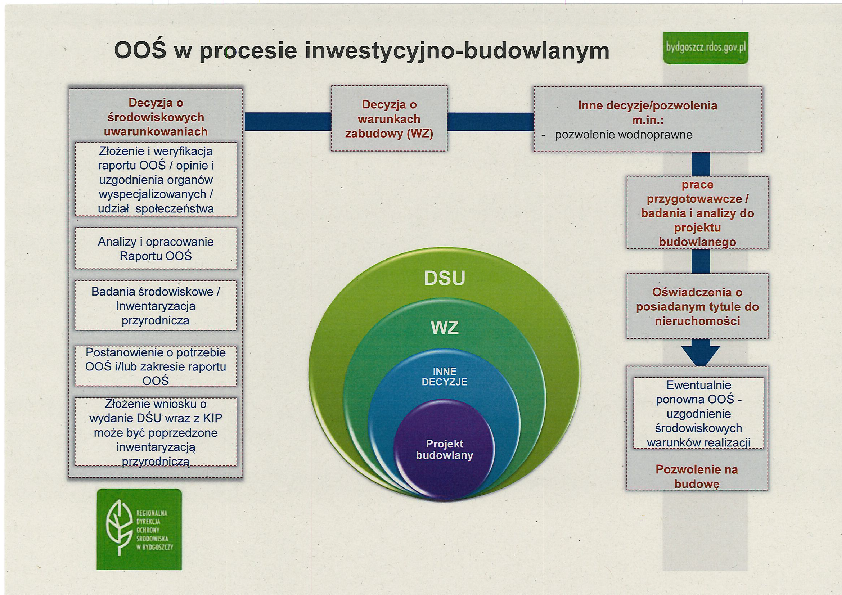 Organy opiniujące na etapie scopingu i screeningu  -  art. 64 ust 1 ustawy ooś:
RDOŚ  -  gdy dla planowanego przedsięwzięcia regionalny dyrektor ochrony środowiska stwierdzi konieczność przeprowadzenia oceny oddziaływania przedsięwzięcia na środowisko ze względu na oddziaływanie na obszar Natura 2000, zamiast opinii, dokonuje on uzgodnienia w drodze postanowienia. Postanowienie to można zaskarżyć w zażaleniu, o którym mowa w art. 65 ust. 2.
 W przypadku gdy wnioskodawcą dla planowanych przedsięwzięć, o których mowa w art. 75 ust. 1 pkt 4, jest jednostka samorządu terytorialnego, dla której organem wykonawczym jest organ właściwy do wydania decyzji o środowiskowych uwarunkowaniach lub podmiot od niej zależny w rozumieniu art. 24m ust. 2 ustawy z dnia 8 marca 1990 r. o samorządzie gminnym (Dz. U. z 2019 r. poz. 506 i 1309), regionalny dyrektor ochrony środowiska, stwierdzając konieczność przeprowadzenia oceny oddziaływania przedsięwzięcia na środowisko, zamiast opinii, o której mowa w ust. 1 pkt 1, dokonuje uzgodnienia w drodze postanowienia. Postanowienie to można zaskarżyć w zażaleniu, o którym mowa w art. 65 ust. 2.
W przypadku przedsięwzięć, o których mowa w art. 75 ust. 1 pkt 4*, organ zasięgający opinii przedkłada także regionalnemu dyrektorowi ochrony środowiska oświadczenie wraz z uzasadnieniem, czy wnioskodawca jest podmiotem zależnym od jednostki samorządu terytorialnego, dla której organem wykonawczym w rozumieniu art. 24m ust. 2 ustawy z dnia 8 marca 1990 r. o samorządzie gminnym jest organ właściwy do wydania decyzji o środowiskowych uwarunkowaniach.
*Art. 75.  [Organ właściwy do wydania decyzji o środowiskowych uwarunkowaniach] 
1. Organem właściwym do wydania decyzji o środowiskowych uwarunkowaniach jest:
4) wójt, burmistrz, prezydent miasta - w przypadku pozostałych przedsięwzięć.
Organy opiniujące na etapie scopingu i screeningu  -  art. 64 ust 1 ustawy ooś:
właściwy organ Państwowej Inspekcji Sanitarnej  -  Państwowy Powiatowy/ Wojewódzki Inspektor Sanitarny Wojskowy I.S., PIS MSWiA,  - w przypadku przedsięwzięć wymagających decyzji, o których mowa w art. 72 ust. 1 pkt 1-3,  10-19 i 21-24, oraz uchwały, o której mowa w art. 72 ust. 1b;
organ właściwy do wydania pozwolenia zintegrowanego – Marszałek albo Starosta - jeśli przedsięwzięcie zalicza się do instalacji z art. 201 ust. 1 ustawy Prawo Ochrony Środowiska, wymagających uzyskania Pozwolenia Zintegrowanego 
organ właściwy do wydania oceny wodnoprawnej  - opinia właściwej jednostki Państwowego Gospodarstwa Wodnego „Wody Polskie”  - w przypadku gdy dla planowanego przedsięwzięcia organ właściwy do wydania oceny wodnoprawnej stwierdzi konieczność przeprowadzenia oceny oddziaływania przedsięwzięcia na środowisko ze względu na możliwy negatywny wpływ tego przedsięwzięcia na możliwość osiągnięcia celów środowiskowych, o których mowa w art. 56, art. 57, art. 59 i art. 61 ustawy z dnia 20 lipca 2017 r. - Prawo wodne, zamiast opinii, dokonuje on uzgodnienia w drodze postanowienia. Postanowienie to można zaskarżyć w zażaleniu, o którym mowa w art. 65 ust. 2. 
dyrektor urzędu morskiego - w przypadku gdy przedsięwzięcie jest realizowane na obszarze morskim 

Art. 65 ust.2. Na postanowienie, o którym mowa w art. 63 ust. 1, przysługuje zażalenie.
Organy opiniujące/ uzgadniające na etapie oceny oś  -  art. 77 ust. 1 ustawy ooś:
RDOŚ  - uzgodnienie (nie stosuje się, jeżeli ten sam miejscowo RDOŚ / GDOŚ jest właściwy do wydania DŚU) 
właściwy organ Państwowej Inspekcji Sanitarnej  -  Państwowy Powiatowy/ Wojewódzki Inspektor Sanitarny, Wojskowy I.S., PIS MSWiA -  opinia  – chyba że - w przypadku przedsięwzięcia mogącego potencjalnie znacząco oddziaływać na środowisko - organ ten wyraził wcześniej opinię, że nie zachodzi potrzeba przeprowadzenia oceny oddziaływania na środowisko.
organ właściwy do wydania pozwolenia zintegrowanego – Marszałek albo Starosta – jeśli przedsięwzięcie zalicza się do instalacji z art. 201 ust. 1 ustawy Prawo Ochrony Środowiska wymagających Pozwolenia Zintegrowanego   - opinia
organ właściwy do wydania oceny wodnoprawnej - uzgodnienie,
         chyba że - w przypadku przedsięwzięcia mogącego potencjalnie znacząco   oddziaływać na 
         środowisko – 
         organ ten wyraził wcześniej opinię, że nie zachodzi   potrzeba przeprowadzenia oceny 
         oddziaływania na środowisko.
dyrektor urzędu morskiego - w przypadku gdy przedsięwzięcie jest realizowane na obszarze morskim – uzgodnienie
W przypadku gdy uzgodnienia organów, o których mowa w ust. 1, są ze sobą sprzeczne, organ prowadzący postępowanie w sprawie decyzji o środowiskowych uwarunkowaniach rozstrzyga te sprzeczności w terminie 14 dni od dnia otrzymania uzgodnień, po uprzednim porozumieniu z organami, których uzgodnienia były ze sobą sprzeczne, i uwzględnia to rozstrzygnięcie w decyzji kończącej postępowanie, wydanej w terminie 30 dni od dnia otrzymania uzgodnienia organów. Do porozumienia nie stosuje się przepisu art. 106 Kodeksu postępowania administracyjnego.
ustawa ooś
Etapy postępowania w sprawie wydania decyzji środowiskowej:

weryfikacja formalna i merytoryczna wniosku (art. 3, 66, 74 Uooś)
kwalifikacja do postępowania OOŚ (screening) i ustalenie zakresu raportu (scoping) - art. 63- 65 oraz art. 68-70 Uooś.
zawiadomienie stron i społeczeństwa (art. 5, art. 29-38, art. 44 oraz art. 79 Uooś).
uzyskanie wymaganych opinii i uzgodnień (art. 64, 70, 77, 78 Uooś)
Art.  6a. 1.  Jeżeli przedsięwzięcie, dla którego jest wydawana decyzja o środowiskowych uwarunkowaniach lub jest przeprowadzana ponowna ocena oddziaływania na środowisko, ma być realizowane na terenie położonym na obszarze właściwości miejscowej dwóch lub więcej organów opiniujących lub uzgadniających, orzekanie w imieniu tych organów należy do organu, na obszarze właściwości miejscowej którego znajduje się większa część terenu, na którym ma być realizowane przedsięwzięcie.
2.  Przepis ust. 1 nie dotyczy opinii lub uzgodnień dokonywanych przez organy jednostek samorządu terytorialnego.
przeprowadzenie postępowania transgranicznego (art.108 – 112 Uooś)
wydanie postanowień i decyzji środowiskowej (art. 71-87 Uooś)
poinformowanie społeczeństwa o wydanej decyzji (art. 38 i 85 Uooś)
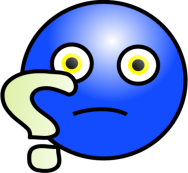 ustawa ooś - decyzja o środowiskowych uwarunkowaniach
Art.  73. [Wszczęcie postępowania w sprawie wydania decyzji o środowiskowych uwarunkowaniach] 
1. Postępowanie w sprawie wydania decyzji o środowiskowych uwarunkowaniach wszczyna się na wniosek podmiotu planującego podjęcie realizacji przedsięwzięcia.
1a. Wniosek o wydanie decyzji o środowiskowych uwarunkowaniach składa się w:
1) postaci papierowej albo
2) formie dokumentu elektronicznego w rozumieniu ustawy z dnia 17 lutego 2005 r. o informatyzacji działalności podmiotów realizujących zadania publiczne (Dz. U. z 2021 r. poz. 2070 oraz z 2022 r. poz. 1087).
4. Formularz wniosku o wydanie decyzji o środowiskowych uwarunkowaniach w formie dokumentu elektronicznego minister właściwy do spraw środowiska udostępnia w Biuletynie Informacji Publicznej na stronie podmiotowej obsługującego go urzędu. (od 27.01.2023 r)
https://bip.mos.gov.pl/prawo/wzory-wnioskow/wniosek-o-wydanie-decyzji-o-srodowiskowych-uwarunkowaniach/
Art.  74. [Załączniki do wniosku o wydanie decyzji o środowiskowych uwarunkowaniach] 
1. Do wniosku o wydanie decyzji o środowiskowych uwarunkowaniach należy dołączyć:
w przypadku przedsięwzięć mogących zawsze znacząco oddziaływać na środowisko - raport o oddziaływaniu przedsięwzięcia na środowisko, a w przypadku gdy wnioskodawca wystąpił o ustalenie zakresu raportu w trybie art. 69 - kartę informacyjną przedsięwzięcia; 
w przypadku przedsięwzięć mogących potencjalnie znacząco oddziaływać na środowisko - kartę informacyjną przedsięwzięcia.
Raport o oddziaływaniu przedsięwzięcia na środowisko i kartę informacyjną przedsięwzięcia przedkłada się w formie pisemnej oraz na informatycznych nośnikach danych z ich zapisem w formie elektronicznej w liczbie odpowiednio po jednym egzemplarzu dla organu prowadzącego postępowanie oraz każdego organu opiniującego i uzgadniającego.
ustawa ooś - decyzja o środowiskowych uwarunkowaniach
3) poświadczoną przez właściwy organ kopię mapy ewidencyjnej, w postaci papierowej lub elektronicznej, obejmującej przewidywany teren, na którym będzie realizowane przedsięwzięcie, oraz przewidywany obszar, o którym mowa w ust. 3a zdanie drugie;
3a) mapę, w postaci papierowej oraz elektronicznej, w skali zapewniającej czytelność przedstawionych danych z zaznaczonym przewidywanym terenem, na którym będzie realizowane przedsięwzięcie, oraz z zaznaczonym przewidywanym obszarem, o którym mowa w ust. 3a zdanie drugie, wraz z wyznaczoną odległością, o której mowa w ust. 3 a pkt 1; w przypadku przedsięwzięć innych niż wymienione w pkt 4 mapę sporządza się na podkładzie wykonanym na podstawie kopii mapy ewidencyjnej, o której mowa w pkt 3;
4) w przypadku przedsięwzięć wymagających koncesji lub decyzji, o których mowa w art. 72 ust. 1 pkt 4-5, prowadzonych w granicach przestrzeni niestanowiącej części składowej nieruchomości gruntowej, oraz przedsięwzięć dotyczących urządzeń piętrzących I, II i III klasy budowli, inwestycji w zakresie terminalu oraz strategicznej inwestycji w sektorze naftowym, zamiast kopii mapy, o której mowa w pkt 3 - mapę przedstawiającą dane sytuacyjne i wysokościowe, sporządzoną w skali umożliwiającej szczegółowe przedstawienie przebiegu granic terenu, którego dotyczy wniosek, oraz obejmującą obszar, o którym mowa w ust. 3a zdanie drugie;
ustawa ooś - decyzja o środowiskowych uwarunkowaniach
5) dla przedsięwzięć, dla których organem prowadzącym postępowanie jest regionalny dyrektor ochrony środowiska - wypis i wyrys z miejscowego planu zagospodarowania przestrzennego, jeżeli plan ten został uchwalony, albo informację o jego braku; 

nie dotyczy to wniosku o wydanie decyzji o środowiskowych uwarunkowaniach dla drogi publicznej, dla linii kolejowej, dla publicznych urządzeń służących do zaopatrzenia ludności w wodę, dla publicznych urządzeń służących do przesyłania i odprowadzania ścieków, dla przedsięwzięć Euro 2012, dla przedsięwzięć wymagających koncesji na poszukiwanie i rozpoznawanie złóż kopalin, dla inwestycji w zakresie terminalu, dla inwestycji związanych z regionalnymi sieciami szerokopasmowymi, inwestycji   realizowanych na podstawie ustawy z dnia 8 lipca 2010 r. o szczególnych zasadach przygotowania do realizacji inwestycji w zakresie budowli przeciwpowodziowych, dla inwestycji towarzyszącej, o której mowa w ustawie z dnia 29 czerwca 2011 r. o przygotowaniu i realizacji inwestycji w zakresie obiektów energetyki jądrowej oraz inwestycji towarzyszących, oraz dla strategicznej inwestycji w zakresie sieci przesyłowej lub inwestycji towarzyszącej realizowanej na podstawie ustawy z dnia 24 lipca 2015 r. o przygotowaniu i realizacji strategicznych inwestycji w zakresie sieci przesyłowych;…
ustawa ooś - decyzja o środowiskowych uwarunkowaniach
6) wypis z rejestru gruntów lub inny dokument, w postaci papierowej lub elektronicznej, wydane przez organ prowadzący ewidencję gruntów i budynków, pozwalający na ustalenie stron postępowania, zawierający co najmniej numer działki ewidencyjnej oraz, o ile zostały ujawnione: numer jej księgi wieczystej, imię i nazwisko albo nazwę oraz adres podmiotu ewidencyjnego, obejmujący przewidywany teren, na którym będzie realizowane przedsięwzięcie, oraz obejmujący obszar, o którym mowa w ust. 3a zdanie drugie, z zastrzeżeniem ust. 1a.
7)  w przypadku przedsięwzięć wymagających decyzji, o której mowa w art. 72 ust. 1 pkt 10, wykaz działek przewidzianych do prowadzenia prac przygotowawczych polegających na wycince drzew i krzewów, o ile prace takie przewidziane są do realizacji;
8) analizę kosztów i korzyści, o której mowa w art. 10a ust. 1 ustawy z dnia 10 kwietnia 1997 r. - Prawo energetyczne (Dz. U. z 2012 r. poz. 1059, z późn. zm.).
ustawa ooś - decyzja o środowiskowych uwarunkowaniach
Art. 74  
1a. Jeżeli liczba stron postępowania w sprawie wydania decyzji o środowiskowych uwarunkowaniach przekracza 10, nie wymaga się dołączenia dokumentu, o którym mowa w ust. 1 pkt 6. W razie wątpliwości organ może wezwać inwestora do dołączenia dokumentu, o którym mowa w ust. 1 pkt 6, w zakresie niezbędnym do wykazania, że liczba stron postępowania przekracza 10.
3.  Jeżeli liczba stron postępowania w sprawie wydania decyzji o środowiskowych uwarunkowaniach lub innego postępowania dotyczącego tej decyzji przekracza 10, stosuje się art. 49 Kodeksu postępowania administracyjnego.

3a.  Stroną postępowania w sprawie wydania decyzji o środowiskowych uwarunkowaniach jest wnioskodawca oraz podmiot, któremu przysługuje prawo rzeczowe do nieruchomości znajdującej się w obszarze, na który będzie oddziaływać przedsięwzięcie w wariancie zaproponowanym przez wnioskodawcę, z zastrzeżeniem art. 81 ust. 1. Przez obszar ten rozumie się:
1) przewidywany teren, na którym będzie realizowane przedsięwzięcie, oraz obszar znajdujący się w odległości 100 m od granic tego terenu;
2) działki, na których w wyniku realizacji, eksploatacji lub użytkowania przedsięwzięcia zostałyby przekroczone standardy jakości środowiska, lub
3) działki znajdujące się w zasięgu znaczącego oddziaływania przedsięwzięcia, które może wprowadzić ograniczenia w zagospodarowaniu nieruchomości, zgodnie z jej aktualnym przeznaczeniem.
ustawa ooś - Karta informacyjna przedsięwzięcia
Art. 62a. 1. Karta informacyjna przedsięwzięcia powinna zawierać podstawowe informacje o planowanym przedsięwzięciu, umożliwiające analizę kryteriów, o których mowa w art. 63 ust. 1, lub określenie zakresu raportu o oddziaływaniu przedsięwzięcia na środowisko zgodnie z art. 69, w szczególności dane o:
1) rodzaju, cechach, skali i usytuowaniu przedsięwzięcia,
2) powierzchni zajmowanej nieruchomości, a także obiektu budowlanego oraz dotychczasowym sposobie ich wykorzystywania i pokryciu nieruchomości szatą roślinną,
3) rodzaju technologii,
4) ewentualnych wariantach przedsięwzięcia, przy czym w przypadku drogi w transeuropejskiej sieci drogowej każdy z analizowanych wariantów drogi musi być dopuszczalny pod względem bezpieczeństwa ruchu drogowego,
5) przewidywanej ilości wykorzystywanej wody, surowców, materiałów, paliw oraz energii,
6) rozwiązaniach chroniących środowisko,
7) rodzajach i przewidywanej ilości wprowadzanych do środowiska substancji lub energii przy zastosowaniu rozwiązań chroniących środowisko,
8) możliwym transgranicznym oddziaływaniu na środowisko,
9) obszarach podlegających ochronie na podstawie ustawy z dnia 16 kwietnia 2004 r. o ochronie przyrody oraz korytarzach ekologicznych, znajdujących się w zasięgu znaczącego oddziaływania przedsięwzięcia,
ustawa ooś - Karta informacyjna przedsięwzięcia
10) wpływie planowanej drogi na bezpieczeństwo ruchu drogowego w przypadku drogi w transeuropejskiej sieci drogowej,
11) przedsięwzięciach realizowanych i zrealizowanych, znajdujących się na terenie, na którym planuje się realizację przedsięwzięcia, oraz w obszarze oddziaływania przedsięwzięcia lub których oddziaływania mieszczą się w obszarze oddziaływania planowanego przedsięwzięcia - w zakresie, w jakim ich oddziaływania mogą prowadzić do skumulowania oddziaływań z planowanym przedsięwzięciem,
12) ryzyku wystąpienia poważnej awarii lub katastrofy naturalnej i budowlanej,
13) przewidywanych ilościach i rodzajach wytwarzanych odpadów oraz ich wpływie na środowisko,
14) pracach rozbiórkowych dotyczących przedsięwzięć mogących znacząco oddziaływać na środowisko
- z uwzględnieniem dostępnych wyników innych ocen wpływu na środowisko, przeprowadzonych na podstawie odrębnych przepisów.
2. Kartę informacyjną przedsięwzięcia podpisuje autor, a w przypadku gdy jej wykonawcą jest zespół autorów - kierujący tym zespołem, wraz z podaniem imienia i nazwiska oraz daty sporządzenia karty informacyjnej przedsięwzięcia (ale nie ma wymogów co do jego kwalifikacji)
ustawa ooś  - stwierdzenie obowiązku przeprowadzenia oceny oddziaływania przedsięwzięcia na środowisko
Art.  63. Obowiązek przeprowadzenia oceny oddziaływania przedsięwzięcia na środowisko dla planowanego przedsięwzięcia mogącego potencjalnie znacząco oddziaływać na środowisko stwierdza, w drodze postanowienia, organ właściwy do wydania decyzji o środowiskowych uwarunkowaniach, uwzględniając łącznie następujące kryteria:
1) rodzaj i charakterystykę przedsięwzięcia, z uwzględnieniem:
a) skali przedsięwzięcia i wielkości zajmowanego terenu oraz ich wzajemnych proporcji, a także istotnych rozwiązań charakteryzujących przedsięwzięcie,
b) powiązań z innymi przedsięwzięciami, w szczególności kumulowania się oddziaływań przedsięwzięć realizowanych i zrealizowanych, dla których została wydana decyzja o środowiskowych uwarunkowaniach, znajdujących się na terenie, na którym planuje się realizację przedsięwzięcia, oraz w obszarze oddziaływania przedsięwzięcia lub których oddziaływania mieszczą się w obszarze oddziaływania planowanego przedsięwzięcia w zakresie, w jakim ich oddziaływania mogą prowadzić do skumulowania oddziaływań z planowanym przedsięwzięciem,
c) różnorodności biologicznej, wykorzystywania zasobów naturalnych, w tym gleby, wody i powierzchni ziemi,
d) emisji i występowania innych uciążliwości,
e) ocenionego w oparciu o wiedzę naukową ryzyka wystąpienia poważnych awarii lub katastrof naturalnych i budowlanych, przy uwzględnieniu używanych substancji i stosowanych technologii, w tym ryzyka związanego ze zmianą klimatu,
ustawa ooś  - stwierdzenie obowiązku przeprowadzenia oceny oddziaływania przedsięwzięcia na środowisko
f) przewidywanych ilości i rodzaju wytwarzanych odpadów oraz ich wpływu na środowisko, w przypadkach gdy planuje się ich powstawanie,
g) zagrożenia dla zdrowia ludzi, w tym wynikającego z emisji;
2) usytuowanie przedsięwzięcia, z uwzględnieniem możliwego zagrożenia dla środowiska, w szczególności przy istniejącym i planowanym użytkowaniu terenu, zdolności samooczyszczania się środowiska i odnawiania się zasobów naturalnych, walorów przyrodniczych i krajobrazowych oraz uwarunkowań miejscowych planów zagospodarowania przestrzennego - uwzględniające:
a) obszary wodno-błotne,  inne obszary o płytkim zaleganiu wód podziemnych, w tym siedliska łęgowe oraz ujścia rzek,
b) obszary wybrzeży i środowisko morskie,
c) obszary górskie lub leśne,
d) obszary objęte ochroną, w tym strefy ochronne ujęć wód i obszary ochronne zbiorników wód śródlądowych,
e) obszary wymagające specjalnej ochrony ze względu na występowanie gatunków roślin, grzybów i zwierząt lub ich siedlisk lub siedlisk przyrodniczych objętych ochroną, w tym obszary Natura 2000, oraz pozostałe formy ochrony przyrody,
ustawa ooś  - stwierdzenie obowiązku przeprowadzenia oceny oddziaływania przedsięwzięcia na środowisko
f) obszary, na których standardy jakości środowiska zostały przekroczone lub istnieje prawdopodobieństwo ich przekroczenia,
g) obszary o krajobrazie mającym znaczenie historyczne, kulturowe lub archeologiczne,
h) gęstość zaludnienia,
i) obszary przylegające do jezior,
j) uzdrowiska i obszary ochrony uzdrowiskowej;,
k) wody i obowiązujące dla nich cele środowiskowe;
3) rodzaj, cechy i skalę możliwego oddziaływania rozważanego w odniesieniu do kryteriów wymienionych w pkt 1 i 2 oraz w art. 62 ust. 1 pkt 1, wynikające z:
a) zasięgu oddziaływania - obszaru geograficznego i liczby ludności, na którą przedsięwzięcie może oddziaływać,
b) transgranicznego charakteru oddziaływania przedsięwzięcia na poszczególne elementy przyrodnicze,
c) charakteru, wielkości, intensywności i złożoności oddziaływania, z uwzględnieniem obciążenia istniejącej infrastruktury technicznej oraz przewidywanego momentu rozpoczęcia oddziaływania,
d) prawdopodobieństwa oddziaływania,
e) czasu trwania, częstotliwości i odwracalności oddziaływania.,
ustawa ooś  - stwierdzenie obowiązku przeprowadzenia oceny oddziaływania przedsięwzięcia na środowisko
f) powiązań z innymi przedsięwzięciami, w szczególności kumulowania się oddziaływań przedsięwzięć realizowanych i zrealizowanych, dla których została wydana decyzja o środowiskowych uwarunkowaniach, znajdujących się na terenie, na którym planuje się realizację przedsięwzięcia, oraz w obszarze oddziaływania przedsięwzięcia lub których oddziaływania mieszczą się w obszarze oddziaływania planowanego przedsięwzięcia - w zakresie, w jakim ich oddziaływania mogą prowadzić do skumulowania oddziaływań z planowanym przedsięwzięciem,
g) możliwości ograniczenia oddziaływania.
3.  Obowiązek przeprowadzenia oceny oddziaływania przedsięwzięcia na środowisko stwierdza się obligatoryjnie, jeżeli:
1) możliwość realizacji przedsięwzięcia, o którym mowa w ust. 1, jest uzależniona od ustanowienia obszaru ograniczonego użytkowania, o którym mowa w przepisach ustawy z dnia 27 kwietnia 2001 r. - Prawo ochrony środowiska;
2) z karty informacyjnej przedsięwzięcia wynika, że realizacja przedsięwzięcia może spowodować nieosiągnięcie celów środowiskowych zawartych w planie gospodarowania wodami na obszarze dorzecza.
4.  W postanowieniu, o którym mowa w ust. 1, organ określa jednocześnie zakres raportu o oddziaływaniu przedsięwzięcia na środowisko. W tym przypadku stosuje się przepisy art. 68.
ustawa ooś - raport o oddziaływaniu przedsięwzięcia na środowisko
Art. 66. 1. Raport o oddziaływaniu przedsięwzięcia na środowisko powinien zawierać informacje umożliwiające analizę kryteriów wymienionych w art. 62 ust. 1 oraz zawierać:
1)  opis planowanego przedsięwzięcia, a w szczególności:
a)  charakterystykę całego przedsięwzięcia i warunki użytkowania terenu w fazie budowy i eksploatacji lub użytkowania, w tym w odniesieniu do obszarów szczególnego zagrożenia powodzią w rozumieniu art. 16 pkt 34 ustawy z dnia 20 lipca 2017 r. - Prawo wodne,";
b)  główne cechy charakterystyczne procesów produkcyjnych,
przewidywane rodzaje i ilości zanieczyszczeń, wynikające z funkcjonowania planowanego przedsięwzięcia; 
informacje o różnorodności biologicznej, wykorzystywaniu zasobów naturalnych, w tym gleby, wody i powierzchni ziemi,
e)  informacje o zapotrzebowaniu na energię i jej zużyciu,
f)  informacje o pracach rozbiórkowych dotyczących przedsięwzięć mogących znacząco oddziaływać na środowisko,
ocenione w oparciu o wiedzę naukową ryzyko wystąpienia poważnych awarii lub katastrof naturalnych i budowlanych, przy uwzględnieniu używanych substancji i stosowanych technologii, w tym ryzyko związane ze zmianą klimatu;
ustawa ooś - raport o oddziaływaniu przedsięwzięcia na środowisko
2. opis elementów przyrodniczych środowiska objętych zakresem przewidywanego oddziaływania planowanego przedsięwzięcia na środowisko, w tym:
a) elementów środowiska objętych ochroną na podstawie ustawy z dnia 16 kwietnia 2004 r. o ochronie przyrody oraz korytarzy ekologicznych w rozumieniu tej ustawy,
b) właściwości hydromorfologicznych, fizykochemicznych, biologicznych i chemicznych wód;
2a)  wyniki inwentaryzacji przyrodniczej, przez którą rozumie się zbiór badań terenowych przeprowadzonych na potrzeby scharakteryzowania elementów środowiska przyrodniczego, jeżeli została przeprowadzona, wraz z opisem zastosowanej metodyki; wyniki inwentaryzacji przyrodniczej wraz z opisem   metodyki stanowią załącznik do raportu;
2b)  inne dane, na podstawie których dokonano opisu elementów przyrodniczych;
3a)  opis krajobrazu, w którym dane przedsięwzięcie ma być zlokalizowane;
4) opis przewidywanych skutków dla środowiska w przypadku niepodejmowania przedsięwzięcia;
5)  opis analizowanych wariantów, w tym:
a)  wariantu proponowanego przez wnioskodawcę oraz racjonalnego wariantu alternatywnego,
b)  wariantu najkorzystniejszego dla środowiska
wraz z uzasadnieniem ich wyboru;
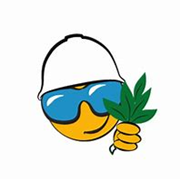 ustawa ooś - raport o oddziaływaniu przedsięwzięcia na środowisko
6) określenie przewidywanego oddziaływania analizowanych wariantów na środowisko, w tym również w przypadku wystąpienia poważnej awarii przemysłowej i katastrofy naturalnej i budowlanej, na klimat, w tym emisje gazów cieplarnianych i oddziaływania istotne z punktu widzenia dostosowania do zmian klimatu, a także możliwego transgranicznego oddziaływania na środowisko, a w przypadku drogi w transeuropejskiej sieci drogowej, także wpływu planowanej drogi na bezpieczeństwo ruchu drogowego
6a) porównanie oddziaływań analizowanych wariantów na:
a) ludzi, rośliny, zwierzęta, grzyby i siedliska przyrodnicze, wodę i powietrze,
b) powierzchnię ziemi, z uwzględnieniem ruchów masowych ziemi, i krajobraz,
c) dobra materialne,
d) zabytki i krajobraz kulturowy, objęte istniejącą dokumentacją, w szczególności rejestrem lub ewidencją zabytków,
e) formy ochrony przyrody, o których mowa w art. 6 ust. 1 ustawy z dnia 16 kwietnia 2004 r. o ochronie przyrody, w tym na cele i przedmiot ochrony obszarów Natura 2000, oraz ciągłość łączących je korytarzy ekologicznych,
f) elementy wymienione w art. 68 ust. 2 pkt 2 lit. b, jeżeli zostały uwzględnione w raporcie o oddziaływaniu przedsięwzięcia na środowisko lub jeżeli są wymagane przez właściwy organ,
g) wzajemne oddziaływanie między elementami, o których mowa w lit. a-f;
ustawa ooś - raport o oddziaływaniu przedsięwzięcia na środowisko
7)  uzasadnienie proponowanego przez wnioskodawcę wariantu, ze wskazaniem jego oddziaływania na środowisko, w szczególności na:
a)  ludzi, rośliny, zwierzęta, grzyby i siedliska przyrodnicze, wodę i powietrze,
b)  powierzchnię ziemi, z uwzględnieniem ruchów masowych ziemi, klimat i krajobraz,
c)  dobra materialne,
d)  zabytki i krajobraz kulturowy, objęte istniejącą dokumentacją, w szczególności rejestrem lub ewidencją zabytków,
da)  krajobraz, 
e)  wzajemne oddziaływanie między elementami, o których mowa w lit. a-da,
f)  bezpieczeństwo ruchu drogowego w przypadku drogi w transeuropejskiej sieci drogowej;
8)  opis metod prognozowania zastosowanych przez wnioskodawcę oraz opis przewidywanych znaczących oddziaływań planowanego przedsięwzięcia na środowisko, obejmujący bezpośrednie, pośrednie, wtórne, skumulowane, krótko-, średnio- i długoterminowe, stałe i chwilowe oddziaływania na środowisko, wynikające z:
a)  istnienia przedsięwzięcia,
b)  wykorzystywania zasobów środowiska,
c)  emisji;
ustawa ooś - raport o oddziaływaniu przedsięwzięcia na środowisko
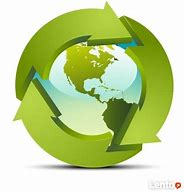 9)  opis przewidywanych działań mających na celu zapobieganie, ograniczanie lub kompensację przyrodniczą negatywnych oddziaływań na środowisko, w szczególności na cele i przedmiot ochrony obszaru Natura 2000 oraz integralność tego obszaru;
10)  dla dróg będących przedsięwzięciami mogącymi zawsze znacząco oddziaływać na środowisko:
a)  określenie założeń do:
–  ratowniczych badań zidentyfikowanych zabytków znajdujących się na obszarze planowanego przedsięwzięcia, odkrywanych w trakcie robót budowlanych,
–  programu zabezpieczenia istniejących zabytków przed negatywnym oddziaływaniem planowanego przedsięwzięcia oraz ochrony krajobrazu kulturowego,
b)  analizę i ocenę możliwych zagrożeń i szkód dla zabytków chronionych na podstawie przepisów o ochronie zabytków i opiece nad zabytkami, w szczególności zabytków archeologicznych, w sąsiedztwie lub w bezpośrednim zasięgu oddziaływania planowanego przedsięwzięcia;
ustawa ooś - raport o oddziaływaniu przedsięwzięcia na środowisko
10a)  dla instalacji do spalania paliw w celu wytwarzania energii elektrycznej, o elektrycznej mocy znamionowej nie mniejszej niż 300 MW ocenę gotowości instalacji do wychwytywania dwutlenku węgla, określoną na podstawie analizy:
a)  dostępności podziemnych składowisk dwutlenku węgla,
b)  wykonalności technicznej i ekonomicznej sieci transportowych dwutlenku węgla;
11)  jeżeli planowane przedsięwzięcie jest związane z użyciem instalacji, porównanie proponowanej technologii z technologią spełniającą wymagania, o których mowa w art. 143 ustawy z dnia 27 kwietnia 2001 r. - Prawo ochrony środowiska;
11a)  odniesienie się do celów środowiskowych wynikających z dokumentów strategicznych istotnych z punktu widzenia realizacji przedsięwzięcia;
11b) uzasadnienie spełnienia warunków, o których mowa w art. 68 pkt 1, 3 i 4 ustawy z dnia 20 lipca 2017 r. - Prawo wodne, jeżeli przedsięwzięcie wpływa na możliwość osiągnięcia celów środowiskowych, o których mowa w art. 56, art. 57, art. 59 i art. 61 ust. 1 tej ustawy;
12) wskazanie, czy dla planowanego przedsięwzięcia jest konieczne ustanowienie obszaru ograniczonego użytkowania w rozumieniu przepisów ustawy z dnia 27 kwietnia 2001 r. - Prawo ochrony środowiska, oraz określenie granic takiego obszaru, ograniczeń w zakresie przeznaczenia terenu, wymagań technicznych dotyczących obiektów budowlanych i sposobów korzystania z nich; nie dotyczy to przedsięwzięć polegających na budowie drogi krajowej;
ustawa ooś - raport o oddziaływaniu przedsięwzięcia na środowisko
13)  przedstawienie zagadnień w formie graficznej;
14)  przedstawienie zagadnień w formie kartograficznej w skali odpowiadającej przedmiotowi i szczegółowości analizowanych w raporcie zagadnień oraz umożliwiającej kompleksowe przedstawienie przeprowadzonych analiz oddziaływania przedsięwzięcia na środowisko;
15)  analizę możliwych konfliktów społecznych związanych z planowanym przedsięwzięciem;
16)  przedstawienie propozycji monitoringu oddziaływania planowanego przedsięwzięcia na etapie jego budowy i eksploatacji lub użytkowania, w szczególności na cele i przedmiot ochrony obszaru Natura 2000 oraz integralność tego obszaru;
17)  wskazanie trudności wynikających z niedostatków techniki lub luk we współczesnej wiedzy, jakie napotkano, opracowując raport;
18) streszczenie w języku niespecjalistycznym informacji zawartych w raporcie, w odniesieniu do każdego elementu raportu;
ustawa ooś - raport o oddziaływaniu przedsięwzięcia na środowisko
19)  podpis autora, a w przypadku gdy wykonawcą raportu jest zespół autorów - kierującego tym zespołem, wraz z podaniem imienia i nazwiska oraz daty sporządzenia raportu;
19a)  oświadczenie autora, a w przypadku gdy wykonawcą raportu jest zespół autorów - kierującego tym zespołem, o spełnieniu wymagań, o których mowa w art. 74a ust. 2, stanowiące załącznik do raportu;
20)  źródła informacji stanowiące podstawę do sporządzenia raportu

4. Jeżeli dla planowanego przedsięwzięcia jest konieczne ustanowienie obszaru ograniczonego użytkowania, do raportu powinna być załączona poświadczona przez właściwy organ kopia mapy ewidencyjnej z zaznaczonym przebiegiem granic obszaru, na którym jest konieczne utworzenie obszaru ograniczonego użytkowania. Nie dotyczy to przedsięwzięć polegających na budowie drogi krajowej.
5. Jeżeli planowane przedsięwzięcie jest związane z użyciem instalacji objętej obowiązkiem uzyskania pozwolenia zintegrowanego, raport o oddziaływaniu przedsięwzięcia na środowisko powinien zawierać porównanie proponowanej techniki z najlepszymi dostępnymi technikami.
6. Raport o oddziaływaniu przedsięwzięcia na środowisko powinien uwzględniać oddziaływanie przedsięwzięcia na etapach jego realizacji, eksploatacji lub użytkowania oraz likwidacji.
ustawa ooś
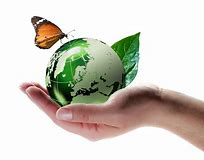 Art. 74a. 1. Prognozę oddziaływania na środowisko, raport o oddziaływaniu przedsięwzięcia na środowisko oraz raport o oddziaływaniu przedsięwzięcia na obszar Natura 2000 sporządza osoba, o której mowa w ust. 2.
2. Autorem prognozy oddziaływania na środowisko, raportu o oddziaływaniu przedsięwzięcia na środowisko oraz raportu o oddziaływaniu przedsięwzięcia na obszar Natura 2000, a w przypadku zespołu autorów - kierującym tym zespołem powinna być osoba, która:
1) ukończyła, w rozumieniu przepisów o szkolnictwie wyższym, co najmniej studia pierwszego stopnia lub studia drugiego stopnia, lub jednolite studia magisterskie na kierunkach związanych z kształceniem w obszarze:
a) nauk ścisłych z dziedzin nauk chemicznych,
b) nauk przyrodniczych z dziedzin nauk biologicznych oraz nauk o Ziemi,
c) nauk technicznych z dziedzin nauk technicznych z dyscyplin: biotechnologia, górnictwo i geologia inżynierska, inżynieria środowiska,
d) nauk rolniczych, leśnych i weterynaryjnych z dziedzin nauk rolniczych, nauk leśnych
ustawa ooś
lub:
2) ukończyła, w rozumieniu przepisów o szkolnictwie wyższym, co najmniej studia pierwszego stopnia lub studia drugiego stopnia, lub jednolite studia magisterskie i posiada co najmniej 5-letnie doświadczenie w pracach w zespołach przygotowujących raporty o oddziaływaniu przedsięwzięcia na środowisko lub prognozy oddziaływania na środowisko, lub brała udział w przygotowaniu co najmniej 5 raportów o oddziaływaniu przedsięwzięcia na środowisko lub prognoz oddziaływania na środowisko.
3. Oświadczenia, o których mowa w art. 51 ust. 2 pkt 1 lit. f oraz art. 66 ust. 1 pkt 19a, składa się pod rygorem odpowiedzialności karnej za składanie fałszywych oświadczeń. Składający oświadczenie jest obowiązany do zawarcia w nim klauzuli następującej treści: "Jestem świadomy odpowiedzialności karnej za złożenie fałszywego oświadczenia." Klauzula ta zastępuje pouczenie organu o odpowiedzialności karnej za składanie fałszywych oświadczeń.
ustawa ooś - decyzja o środowiskowych uwarunkowaniach
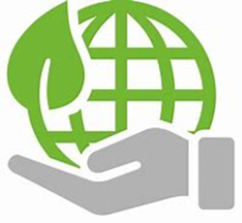 Art.  71. 1. Decyzja o środowiskowych uwarunkowaniach określa środowiskowe uwarunkowania realizacji przedsięwzięcia.
Art.  72. 1. Wydanie decyzji o środowiskowych uwarunkowaniach następuje przed uzyskaniem:
1) decyzji o pozwoleniu na budowę, decyzji o zatwierdzeniu projektu budowlanego oraz decyzji o pozwoleniu na wznowienie robót budowlanych – wydawanych na podstawie ustawy z dnia 7 lipca 1994 r. – Prawo budowlane (Dz. U. z 2016 r. poz. 290, 961, 1165, 1250 i 2255); 
2)  decyzji o pozwoleniu na rozbiórkę obiektów jądrowych - wydawanej na podstawie ustawy z dnia 7 lipca 1994 r. - Prawo budowlane;
3)  decyzji o warunkach zabudowy i zagospodarowania terenu - wydawanej na podstawie ustawy z dnia 27 marca 2003 r. o planowaniu i zagospodarowaniu przestrzennym;
6) pozwolenia wodnoprawnego na regulację wód, pozwolenia wodnoprawnego na wykonanie urządzeń wodnych oraz pozwolenia wodnoprawnego na wydobywanie z wód kamienia, żwiru, piasku oraz innych materiałów, wydawanych na podstawie ustawy z dnia 20 lipca 2017 r. – Prawo wodne;
ustawa ooś - decyzja o środowiskowych uwarunkowaniach
10)  decyzji o zezwoleniu na realizację inwestycji drogowej - wydawanej na podstawie ustawy z dnia 10 kwietnia 2003 r. o szczególnych zasadach przygotowania i realizacji inwestycji w zakresie dróg publicznych (Dz. U. z 2015 r. poz. 2031);
11)  decyzji o ustaleniu lokalizacji linii kolejowej - wydawanej na podstawie ustawy z dnia 28 marca 2003 r. o transporcie kolejowym (Dz. U. z 2015 r. poz. 1297, z późn. zm.);
14) decyzji o zezwoleniu na realizację inwestycji w zakresie lotniska użytku publicznego w rozumieniu przepisów ustawy z dnia 12 lutego 2009 r. o szczególnych zasadach przygotowania i realizacji inwestycji w zakresie lotnisk użytku publicznego (Dz. U. z 2015 r. poz. 2143);
18) decyzji o pozwoleniu na realizację inwestycji w rozumieniu przepisów ustawy z dnia 8 lipca 2010 r. o szczególnych zasadach przygotowania do realizacji inwestycji w zakresie budowli przeciwpowodziowych;
21)  zezwolenia na zbieranie odpadów, zezwolenia na przetwarzanie odpadów i zezwolenia na zbieranie i przetwarzanie odpadów wydawanych na podstawie ustawy z dnia 14 grudnia 2012 r. o odpadach;

1a. Wydanie decyzji o środowiskowych uwarunkowaniach następuje także przed dokonaniem zgłoszenia budowy lub wykonania robót budowlanych oraz zgłoszenia zmiany sposobu użytkowania obiektu budowlanego lub jego części na podstawie ustawy z dnia 7 lipca 1994 r. - Prawo budowlane.
ustawa ooś - decyzja o środowiskowych uwarunkowaniach
Art. 72 ust. 2. Wymogu uzyskania decyzji o środowiskowych uwarunkowaniach nie stosuje się w przypadku zmiany:
1)   decyzji, o których mowa w ust. 1 (decyzji o pozwoleniu na budowę, decyzji o zatwierdzeniu projektu budowlanego oraz decyzji o pozwoleniu na wznowienie robót budowlanych), polegających na:
a)  ustaleniu lub zmianie formy lub wielkości zabezpieczenia roszczeń mogących powstać wskutek wykonywania działalności objętej decyzją,
b)  zmianie danych wnioskodawcy;
1a)   decyzji, o których mowa w ust. 1 pkt 1, 10, 14 (decyzji o zezwoleniu na realizację inwestycji drogowej), 18 i 19, polegających na zmianie zatwierdzonego projektu budowlanego dotyczącej:
a)   charakterystycznych parametrów obiektu budowlanego, w szczególności: kubatury, powierzchni zabudowy, wysokości, długości, szerokości i liczby kondygnacji, oraz charakterystycznych parametrów drogi w zakresie niewymagającym zmiany granic pasa drogowego,
b)  zapewnienia warunków niezbędnych do korzystania z tego obiektu przez osoby niepełnosprawne,
c)   charakterystycznych parametrów drogi w zakresie niewymagającym zmiany granic pasa drogowego  
które nie spowodują zmian uwarunkowań określonych w wydanej decyzji o środowiskowych uwarunkowaniach;
2b. W przypadku decyzji o środowiskowych uwarunkowaniach określającej warunki realizacji przedsięwzięcia, przepis ust. 2 pkt 1a stosuje się, jeżeli odstąpienie od zatwierdzonego projektu budowlanego, o którym mowa w ust. 2 pkt 1a, nie spowoduje zmian uwarunkowań określonych w tej decyzji.
ustawa ooś - decyzja o środowiskowych uwarunkowaniach
3.  Decyzję o środowiskowych uwarunkowaniach dołącza się do wniosku o wydanie decyzji, o których mowa w ust. 1, oraz zgłoszenia, o którym mowa w ust. 1a. Złożenie wniosku lub dokonanie zgłoszenia następuje w terminie 6 lat od dnia, w którym decyzja o środowiskowych uwarunkowaniach stała się ostateczna, z zastrzeżeniem ust. 4 i 4b.
4.  Złożenie wniosku lub dokonanie zgłoszenia może nastąpić w terminie 10 lat od dnia, w którym decyzja o środowiskowych uwarunkowaniach stała się ostateczna, o ile strona, która złożyła wniosek o wydanie decyzji o środowiskowych uwarunkowaniach, lub podmiot, na który została przeniesiona ta decyzja, otrzymali, przed upływem terminu, o którym mowa w ust. 3, od organu, który wydał decyzję o środowiskowych uwarunkowaniach w pierwszej instancji, stanowisko, że aktualne są warunki realizacji przedsięwzięcia określone w decyzji o środowiskowych uwarunkowaniach lub postanowieniu, o którym mowa w art. 90 ust. 1, jeżeli było wydane. Zajęcie stanowiska następuje na wniosek uwzględniający informacje na temat stanu środowiska i możliwości realizacji warunków wynikających z decyzji o środowiskowych uwarunkowaniach lub postanowienia, o którym mowa w art. 90 ust. 1, jeżeli było wydane. Wniosek, o którym mowa w zdaniu drugim, składa się do organu nie wcześniej niż po upływie 5 lat od dnia, w którym decyzja o środowiskowych uwarunkowaniach stała się ostateczna.
ustawa ooś - decyzja o środowiskowych uwarunkowaniach
4b. Złożenie wniosku o wydanie decyzji, o których mowa w ust. 1, wydawanych dla obiektu energetyki jądrowej lub inwestycji towarzyszącej, dla inwestycji w zakresie terminalu, a także dla inwestycji w zakresie morskiej farmy wiatrowej oraz zespołu urządzeń służących do wyprowadzenia mocy z morskiej farmy wiatrowej w rozumieniu odpowiednio art. 3 pkt 3 i 13 ustawy z dnia 17 grudnia 2020 r. o promowaniu wytwarzania energii elektrycznej w morskich farmach wiatrowych (Dz. U. z 2022 r. poz. 1050), może nastąpić w terminie 10 lat od dnia, w którym decyzja o środowiskowych uwarunkowaniach stała się ostateczna.".
5. W okresie, o którym mowa w ust. 3, 4 i 4b, dla danego przedsięwzięcia wydaje się jedną decyzję o środowiskowych uwarunkowaniach. Jedną decyzję o środowiskowych uwarunkowaniach wydaje się także w przypadku, gdy dla danego przedsięwzięcia jest wymagane uzyskanie więcej niż jednej z decyzji, o których mowa w ust. 1, lub gdy wnioskodawca uzyskuje odrębnie decyzje dla poszczególnych etapów realizacji przedsięwzięcia.
6. Organ właściwy do wydania decyzji, o których mowa w ust. 1, dotyczących przedsięwzięć mogących znacząco oddziaływać na środowisko, podaje do publicznej wiadomości informacje o wydanej decyzji i o możliwościach zapoznania się z jej treścią oraz z dokumentacją sprawy
 a także udostępnia na okres 14 dni w Biuletynie Informacji Publicznej na stronie podmiotowej obsługującego go urzędu treść tej decyzji. W informacji wskazuje się dzień udostępnienia treści decyzji.(od 13 maja 2021 r.)
ustawa ooś- właściwość organów
Art.  75. [Organ właściwy do wydania decyzji o środowiskowych uwarunkowaniach] 
1. Organem właściwym do wydania decyzji o środowiskowych uwarunkowaniach jest:
1)  regionalny dyrektor ochrony środowiska - w przypadku:
a) będących przedsięwzięciami mogącymi zawsze znacząco oddziaływać na środowisko:
– dróg,
– napowietrznych linii elektroenergetycznych,
– instalacji do przesyłu ropy naftowej, produktów naftowych, substancji chemicznych lub
   gazu,
– sztucznych zbiorników wodnych,
– obiektów jądrowych,
– składowisk odpadów promieniotwórczych,
b) przedsięwzięć realizowanych na terenach zamkniętych, ustalonych przez Ministra Obrony Narodowej;
ustawa ooś- właściwość organów
c)  przedsięwzięć realizowanych na obszarach morskich,
d)  zmiany lasu, niestanowiącego własności Skarbu Państwa, na użytek rolny,
e)  przedsięwzięć polegających na realizacji inwestycji w zakresie lotniska użytku publicznego w rozumieniu przepisów ustawy z dnia 12 lutego 2009 r. o szczególnych zasadach przygotowania i realizacji inwestycji w zakresie lotnisk użytku publicznego,
f)  inwestycji w zakresie terminalu (w tym gazociągi),
g)  inwestycji związanych z regionalnymi sieciami szerokopasmowymi,
h)  przedsięwzięć polegających na zmianie lub rozbudowie przedsięwzięć wymienionych w lit. a-g, i oraz j,
i)  przedsięwzięć polegających na realizacji inwestycji w rozumieniu przepisów ustawy z dnia 8 lipca 2010 r. o szczególnych zasadach przygotowania do realizacji inwestycji w zakresie budowli przeciwpowodziowych;
j)  przedsięwzięć polegających na poszukiwaniu lub rozpoznawaniu złóż kopalin lub na wydobywaniu kopalin ze złóż, o których mowa w art. 10 ust. 1 ustawy z dnia 9 czerwca 2011 r. - Prawo geologiczne i górnicze, prowadzonych na podstawie koncesji,
ustawa ooś- właściwość organów
k) napowietrznych linii elektroenergetycznych lub stacji elektroenergetycznych będących przedsięwzięciami mogącymi zawsze znacząco oddziaływać na środowisko albo przedsięwzięciami mogącymi potencjalnie znacząco oddziaływać na środowisko, wymienionych w załączniku do ustawy z dnia 24 lipca 2015 r. o przygotowaniu i realizacji strategicznych inwestycji w zakresie sieci przesyłowych;
elektrowni wiatrowych, o których mowa w art. 2 pkt 1 ustawy z dnia 20 maja 2016 r. o inwestycjach w zakresie elektrowni wiatrowych (Dz. U. poz. 961);
strategicznej inwestycji w sektorze naftowym;
inwestycji w zakresie linii kolejowych,
inwestycji w rozumieniu art. 2 pkt 3 ustawy z dnia 10 maja 2018 r. o Centralnym Porcie Komunikacyjnym;
o) przedsięwzięć, w odniesieniu do których wniósł sprzeciw, o którym mowa w art. 72 ust. 10,
p) przedsięwzięć polegających na zmianie lub rozbudowie przedsięwzięć, dla których do wydania decyzji o środowiskowych uwarunkowaniach właściwy był regionalny dyrektor ochrony środowiska;
ustawa ooś- właściwość organów
1a)  Generalny Dyrektor Ochrony Środowiska - w przypadku inwestycji w zakresie budowy obiektu energetyki jądrowej i inwestycji towarzyszących realizowanej na podstawie ustawy z dnia 29 czerwca 2011 r. o przygotowaniu i realizacji inwestycji w zakresie obiektów energetyki jądrowej oraz inwestycji towarzyszących;
2)  starosta - w przypadku scalania, wymiany lub podziału gruntów;
3)  dyrektor regionalnej dyrekcji Lasów Państwowych - w przypadku zmiany lasu, stanowiącego własność Skarbu Państwa, na użytek rolny;
4)  wójt, burmistrz, prezydent miasta - w przypadku pozostałych przedsięwzięć.
6. W przypadku przedsięwzięcia realizowanego w części na terenie zamkniętym dla całego przedsięwzięcia decyzję o środowiskowych uwarunkowaniach wydaje regionalny dyrektor ochrony środowiska.
ustawa ooś- właściwość organów
Art. 76. [Uprawnienia Generalnego Dyrektora Ochrony Środowiska i regionalnego dyrektora ochrony środowiska w razie stwierdzenia nieprawidłowości w zakresie wydawania decyzji o środowiskowych uwarunkowaniach] 
1.  W przypadku stwierdzenia nieprawidłowości w sprawach dotyczących wydania decyzji o środowiskowych uwarunkowaniach przez organy, o których mowa w art. 75 ust. 1 pkt 2-4, lub organy wyższego stopnia w stosunku do tych organów, właściwy regionalny dyrektor ochrony środowiska kieruje wystąpienie, którego treścią może być w szczególności wniosek o stwierdzenie nieważności tej decyzji. (uwaga na prostowanie oczywistych omyłek w drodze postanowienia)
2.  Przepis ust. 1 stosuje się także do spraw dotyczących wydania decyzji o środowiskowych uwarunkowaniach zgody na realizację przedsięwzięcia wydanych na podstawie przepisów ustawy z dnia 27 kwietnia 2001 r. - Prawo ochrony środowiska.
3.  W przypadku stwierdzenia, że decyzja, o której mowa w art. 72 ust. 1, została wydana bez uzyskania decyzji o środowiskowych uwarunkowaniach, jeżeli taka decyzja była wymagana, właściwy regionalny dyrektor ochrony środowiska kieruje wniosek o stwierdzenie nieważności tej decyzji.
ustawa ooś- właściwość organów
4. W przypadku stwierdzenia, że organ administracji architektoniczno-budowlanej, mimo braku wymaganej decyzji o środowiskowych uwarunkowaniach, nie wniósł sprzeciwu do zgłoszenia, o którym mowa w:
1) art. 30 ust. 1 ustawy z dnia 7 lipca 1994 r. - Prawo budowlane - właściwy regionalny dyrektor ochrony środowiska może skierować wniosek o podjęcie przez organ nadzoru budowlanego działań z urzędu, o których mowa w art. 50 ust. 1 tej ustawy;
2) art. 71 ust. 2 ustawy z dnia 7 lipca 1994 r. - Prawo budowlane 

- właściwy regionalny dyrektor ochrony środowiska może skierować wniosek o podjęcie przez organ nadzoru budowlanego działań, o których mowa w art. 71a ust. 1 tej ustawy; w takim przypadku nie ustala się opłaty legalizacyjnej.

8. W sprawach, o których mowa w ust. 1, 3 albo 4, właściwemu regionalnemu dyrektorowi ochrony środowiska oraz Generalnemu Dyrektorowi Ochrony Środowiska przysługują prawa strony w postępowaniu administracyjnym lub postępowaniu przed sądem administracyjnym.
ustawa ooś - decyzja o środowiskowych uwarunkowaniach
Art.  80. [Wydanie decyzji o środowiskowych uwarunkowaniach] 
1. Jeżeli była przeprowadzona ocena oddziaływania przedsięwzięcia na środowisko, właściwy organ wydaje decyzję o środowiskowych uwarunkowaniach, biorąc pod uwagę:
1)  wyniki uzgodnień i opinii, o których mowa w art. 77 ust. 1;
2)  ustalenia zawarte w raporcie o oddziaływaniu przedsięwzięcia na środowisko;
3)  wyniki postępowania z udziałem społeczeństwa;
4)  wyniki postępowania w sprawie transgranicznego oddziaływania na środowisko, jeżeli zostało przeprowadzone.
 
2. Właściwy organ wydaje decyzję o środowiskowych uwarunkowaniach po stwierdzeniu zgodności lokalizacji przedsięwzięcia z ustaleniami miejscowego planu zagospodarowania przestrzennego, jeżeli plan ten został uchwalony. 
Nie dotyczy to decyzji o środowiskowych uwarunkowaniach wydawanej dla drogi publicznej, dla linii kolejowej, dla przedsięwzięć Euro 2012, dla przedsięwzięć wymagających koncesji na poszukiwanie i rozpoznawanie złóż kopalin, dla inwestycji w zakresie terminalu, dla inwestycji związanych z regionalnymi sieciami szerokopasmowymi, dla inwestycji realizowanych na podstawie ustawy z dnia 8 lipca 2010 r. o szczególnych zasadach przygotowania do realizacji inwestycji w zakresie budowli przeciwpowodziowych, dla inwestycji w zakresie budowy obiektów energetyki jądrowej lub inwestycji towarzyszących oraz dla strategicznej inwestycji w zakresie sieci przesyłowej realizowanej na podstawie ustawy z dnia 24 lipca 2015 r. o przygotowaniu i realizacji strategicznych inwestycji w zakresie sieci przesyłowych.
ustawa ooś - decyzja o środowiskowych uwarunkowaniach
Art.  81. [Wskazanie w decyzji wariantu dopuszczonego do realizacji. Odmowa zgody na realizację przedsięwzięcia] 
1. Jeżeli z oceny oddziaływania przedsięwzięcia na środowisko wynika brak możliwości realizacji przedsięwzięcia w wariancie proponowanym przez wnioskodawcę, organ właściwy do wydania decyzji o środowiskowych uwarunkowaniach, za zgodą wnioskodawcy, wskazuje w decyzji, spośród wariantów, o których mowa w art. 66 ust. 1 pkt 5, wariant dopuszczony do realizacji. W przypadku braku możliwości realizacji przedsięwzięcia w wariantach, o których mowa w art. 66 ust. 1 pkt 5, oraz w przypadku braku zgody wnioskodawcy na wskazanie w decyzji o środowiskowych uwarunkowaniach wariantu dopuszczonego do realizacji, organ odmawia zgody na realizację przedsięwzięcia.
2. Jeżeli z oceny oddziaływania przedsięwzięcia na środowisko wynika, że przedsięwzięcie może znacząco negatywnie oddziaływać na obszar Natura 2000, organ właściwy do wydania decyzji o środowiskowych uwarunkowaniach odmawia zgody na realizację przedsięwzięcia, o ile nie zachodzą przesłanki, o których mowa w art. 34 ustawy z dnia 16 kwietnia 2004 r. o ochronie przyrody.
3. Jeżeli z oceny oddziaływania przedsięwzięcia na środowisko wynika, że przedsięwzięcie to wpływa negatywnie na możliwość osiągnięcia celów środowiskowych, o których mowa w art. 56, art. 57, art. 59 oraz art. 61 ustawy z dnia 20 lipca 2017 r. - Prawo wodne, organ właściwy do wydania decyzji o środowiskowych uwarunkowaniach odmawia zgody na realizację tego przedsięwzięcia, o ile nie zostaną spełnione warunki, o których mowa w art. 68 pkt 1, 3 i 4 tej ustawy.
ustawa ooś - decyzja o środowiskowych uwarunkowaniach
Art.  82. [Treść decyzji o środowiskowych uwarunkowaniach] 
1. W decyzji o środowiskowych uwarunkowaniach, wydawanej po przeprowadzeniu oceny oddziaływania przedsięwzięcia na środowisko, właściwy organ:
1)  określa:
a)  rodzaj i miejsce realizacji przedsięwzięcia,
b) 159 istotne warunki korzystania ze środowiska w fazie realizacji i eksploatacji lub użytkowania przedsięwzięcia, ze szczególnym uwzględnieniem konieczności ochrony cennych wartości przyrodniczych, zasobów naturalnych i zabytków oraz ograniczenia uciążliwości dla terenów sąsiednich (nie ustala dopuszczalnych wielkości emisji),
c)  wymagania dotyczące ochrony środowiska konieczne do uwzględnienia w dokumentacji wymaganej do wydania decyzji, o których mowa w art. 72 ust. 1, w szczególności w projekcie budowlanym, w przypadku decyzji, o których mowa w art. 72 ust. 1 pkt 1, 10, 14,18 i 19,
d)  wymogi w zakresie przeciwdziałania skutkom awarii przemysłowych, w odniesieniu do przedsięwzięć zaliczanych do zakładów stwarzających zagrożenie wystąpienia poważnych awarii w rozumieniu ustawy z dnia 27 kwietnia 2001 r. - Prawo ochrony środowiska,
e)  wymogi w zakresie ograniczania transgranicznego oddziaływania na środowisko w odniesieniu do przedsięwzięć, dla których przeprowadzono postępowanie w sprawie transgranicznego oddziaływania na środowisko,
ustawa ooś - decyzja o środowiskowych uwarunkowaniach
f)  gotowość instalacji do wychwytywania dwutlenku węgla w przypadku instalacji do spalania paliw w celu wytwarzania energii elektrycznej, o elektrycznej mocy znamionowej nie mniejszej niż 300 MW;
2) w przypadku gdy z oceny oddziaływania przedsięwzięcia na środowisko wynika potrzeba:
a) wykonania kompensacji przyrodniczej - stwierdza konieczność wykonania tej kompensacji,
b) unikania, zapobiegania, ograniczania  oddziaływania przedsięwzięcia na środowisko
 - nakłada obowiązek tych działań (montaż urządzeń ochronnych, np. odpylaczy);
c) monitorowania oddziaływania przedsięwzięcia na środowisko - nakłada obowiązek monitorowania, określając jego zakres, termin i obowiązki co do przedłożenia informacji o jego wynikach regionalnemu dyrektorowi ochrony środowiska, organowi wydającemu decyzję o środowiskowych uwarunkowaniach oraz, gdy jest to uzasadnione, wskazuje inne organy, którym należy przedłożyć wyniki, spośród następujących:
– wójt, burmistrz lub prezydent miasta,
– starosta
– marszałek województwa,
– wojewódzki inspektor ochrony środowiska;
w przypadku, o którym mowa w art. 135 ust. 1 ustawy z dnia 27 kwietnia 2001 r. - Prawo ochrony środowiska, stwierdza konieczność utworzenia obszaru ograniczonego użytkowania;
ustawa ooś - decyzja o środowiskowych uwarunkowaniach
4. przedstawia stanowisko w sprawie konieczności przeprowadzenia oceny oddziaływania przedsięwzięcia na środowisko oraz postępowania w sprawie transgranicznego oddziaływania na środowisko w ramach postępowania w sprawie wydania decyzji, o których mowa w art. 72 ust. 1 pkt 1, 10, 14 i 18, z zastrzeżeniem pkt 4a i 4b;
4a)  nakłada obowiązek przeprowadzenia oceny oddziaływania przedsięwzięcia na środowisko w ramach postępowania w sprawie wydania pozwolenia na budowę dla inwestycji w zakresie budowy obiektu energetyki jądrowej lub inwestycji jej towarzyszącej wydawanej na podstawie ustawy z dnia 29 czerwca 2011 r. o przygotowaniu i realizacji inwestycji w zakresie obiektów energetyki jądrowej oraz inwestycji towarzyszących;
4b)  może nałożyć obowiązek przeprowadzenia oceny oddziaływania przedsięwzięcia na środowisko w ramach postępowania w sprawie wydania pozwolenia na prace przygotowawcze wydawanej na podstawie ustawy z dnia 29 czerwca 2011 r. o przygotowaniu i realizacji inwestycji w zakresie obiektów energetyki jądrowej oraz inwestycji towarzyszących;
5)  może nałożyć na wnioskodawcę obowiązek przedstawienia analizy porealizacyjnej, określając jej zakres i termin przedstawienia oraz wskazując inne organy, którym także należy ją przedstawić;
6) w przypadku stwierdzenia konieczności utworzenia obszaru ograniczonego użytkowania - nakłada obowiązek wykonania analizy porealizacyjnej, określając jej zakres i termin przedstawienia oraz wskazując inne organy, którym także należy ją przedstawić.
ustawa ooś - decyzja o środowiskowych uwarunkowaniach
Ustawa ooś przewiduje również możliwość (lub konieczność) postępowania w sprawie ooś na etapie wydania decyzji budowlanych, jeżeli (art.82 ust.2) 
1) dane na temat przedsięwzięcia lub elementów przyrodniczych środowiska objętych zakresem przewidywanego oddziaływania przedsięwzięcia na etapie wydawania decyzji o środowiskowych uwarunkowaniach nie pozwalają wystarczająco ocenić jego oddziaływania na środowisko;
2) ze względu na rodzaj i charakterystykę przedsięwzięcia oraz jego powiązania z innymi przedsięwzięciami istnieje możliwość kumulowania się oddziaływań przedsięwzięć znajdujących się na obszarze, na który będzie oddziaływać przedsięwzięcie;
3) istnieje możliwość oddziaływania przedsięwzięcia na obszary wymagające specjalnej ochrony ze względu na występowanie gatunków roślin i zwierząt lub ich siedlisk lub siedlisk przyrodniczych objętych ochroną, w tym obszary Natura 2000 oraz pozostałe formy ochrony przyrody

OOŚ w ramach postępowania w sprawie wydania decyzji o pozwoleniu na budowę, decyzji o zatwierdzeniu projektu budowlanego, decyzji o pozwoleniu na wznowienie robót budowlanych, decyzji o zezwoleniu na realizację inwestycji drogowej albo decyzji o zezwoleniu na realizację inwestycji w zakresie lotniska użytku publicznego (dalej: „decyzje budowlane”) przeprowadza się:
1) na wniosek podmiotu planującego podjęcie realizacji przedsięwzięcia, złożony do organu właściwego do wydania decyzji budowlanej;
2) jeżeli konieczność przeprowadzenia OOŚ została stwierdzona przez organ właściwy do wydania decyzji o środowiskowych uwarunkowaniach;
3) jeżeli organ właściwy do wydania decyzji budowlanej stwierdzi, że we wniosku o wydanie decyzji zostały dokonane zmiany w stosunku do wymagań określonych w decyzji o środowiskowych uwarunkowaniach – w tym wypadku organ postanowieniem stwierdza obowiązek sporządzenia raportu OOŚ, jednocześnie określając zakres tego raportu.
ustawa ooś - decyzja o środowiskowych uwarunkowaniach
W przypadku:
1) stwierdzenia konieczności przeprowadzenia OOŚ przez organ właściwy do wydania decyzji o środowiskowych uwarunkowaniach,
2) złożenia przez podmiot planujący realizację przedsięwzięcia wniosku o przeprowadzenie OOŚ w ramach postępowania w sprawie decyzji budowlanej, 
inwestor przedkłada wraz z wnioskiem o przeprowadzenie OOŚ raport OOŚ. Przepisy dotyczące możliwości ustalenia przez organ zakresu raportu OOŚ stosuje się odpowiednio
Art.  67. Raport o oddziaływaniu przedsięwzięcia na środowisko, sporządzany w ramach oceny oddziaływania przedsięwzięcia na środowisko stanowiącej część postępowania w sprawie wydania decyzji, o których mowa w art. 72 ust. 1 pkt 1, 10, 16 i 18, powinien:
zawierać informacje, o których mowa w art. 66, określone ze szczegółowością i dokładnością odpowiednio do posiadanych danych wynikających z projektu budowlanego i innych informacji uzyskanych po wydaniu decyzji o środowiskowych uwarunkowaniach i decyzji, o których mowa w art. 72 ust. 1 pkt 2-9, 11-13 i 15-18a, jeżeli były już dla danego przedsięwzięcia wydane;
określać stopień i sposób uwzględnienia wymagań dotyczących ochrony środowiska, zawartych w decyzji o środowiskowych uwarunkowaniach i decyzjach, o których mowa w art. 72 ust. 1 pkt 2-9, 11-13 i 15-18a, jeżeli były już dla danego przedsięwzięcia wydane.
Art.  93. [Nałożenie dodatkowych obowiązków na wnioskodawcę] 
1. Właściwy organ wydaje decyzje, o których mowa w art. 72 ust. 1 pkt 1, 10, 14 i 18, uwzględniając warunki realizacji przedsięwzięcia określone w:
1)  decyzji o środowiskowych uwarunkowaniach;
2)  postanowieniu, o którym mowa w art. 90 ust. 1.
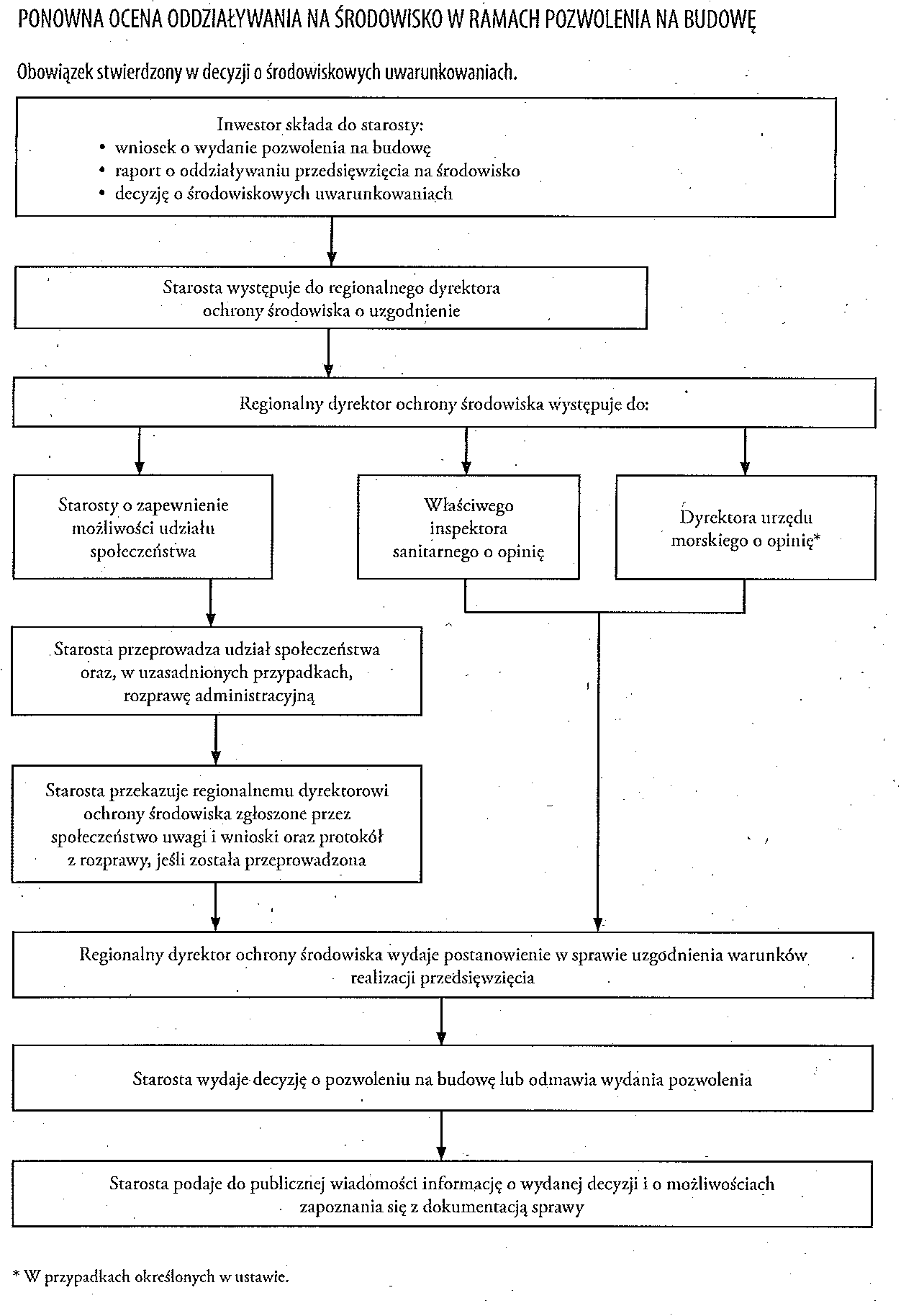 ustawa ooś - decyzja o środowiskowych uwarunkowaniach
Art. 84. [Stwierdzenie braku potrzeby przeprowadzenia oceny oddziaływania przedsięwzięcia na środowisko] 
1. W przypadku gdy nie została przeprowadzona ocena oddziaływania przedsięwzięcia na środowisko, w decyzji o środowiskowych uwarunkowaniach właściwy organ stwierdza brak potrzeby przeprowadzenia oceny oddziaływania przedsięwzięcia na środowisko. Decyzja ta wydawana jest po uzyskaniu opinii, o których mowa w art. 64 ust. 1 i 1a.
1a. W decyzji, o której mowa w ust. 1, właściwy organ może określić warunki lub wymagania, o których mowa w art. 82 ust. 1 pkt 1 lit. b lub c, lub nałożyć obowiązek ia działań, o których mowa w art. 82 ust. 1 pkt 2 lit. B lub c.

Art.  85. [Uzasadnienie decyzji o środowiskowych uwarunkowaniach] 
Decyzja o środowiskowych uwarunkowaniach wymaga uzasadnienia.
Organ wydający decyzję o środowiskowych uwarunkowaniach doręcza ją niezwłocznie organom, których opinia lub uzgodnienie były wymagane przed jej wydaniem.
ustawa ooś - decyzja o środowiskowych uwarunkowaniach
3. Organ właściwy do wydania decyzji o środowiskowych uwarunkowaniach wydanej po przeprowadzeniu oceny oddziaływania przedsięwzięcia na środowisko, niezwłocznie po jej wydaniu, podaje do publicznej wiadomości informacje o wydanej decyzji i o możliwościach zapoznania się z jej treścią oraz z dokumentacją sprawy, w tym z uzgodnieniami i opiniami organów, o których mowa w art. 77 ust. 1, a także udostępnia na okres 14 dni w Biuletynie Informacji Publicznej na stronie podmiotowej obsługującego go urzędu treść tej decyzji. W informacji wskazuje się dzień udostępnienia treści decyzji. Przepis stosuje się odpowiednio do decyzji o środowiskowych uwarunkowaniach wydanej bez przeprowadzenia oceny oddziaływania przedsięwzięcia na środowisko.(od 13 maja 20121 r.)
ustawa ooś - decyzja o środowiskowych uwarunkowaniach
Art. 86. Decyzja o środowiskowych uwarunkowaniach wiąże organy:
1) wydające decyzje określające warunki korzystania ze środowiska w zakresie, w jakim ma być uwzględniona przy wydawaniu tych decyzji; 
2) wydające decyzje, o których mowa w art. 72 ust. 1
 (decyzje o pozwoleniu na budowę, decyzji o zatwierdzeniu projektu budowlanego oraz decyzji o pozwoleniu na wznowienie robót budowlanych - wydawanych na podstawie ustawy z dnia 7 lipca 1994 r. - Prawo budowlane (Dz. U. z 2013 r. poz. 1409, z późn. zm.);
3) przyjmujące zgłoszenia, o których mowa w art. 72 ust. 1a.
(zgłoszenia budowy lub wykonania robót budowlanych oraz zgłoszenia zmiany sposobu użytkowania obiektu budowlanego lub jego części na podstawie ustawy z dnia 7 lipca 1994 r. - Prawo budowlane)

Art. 86c. Wykonanie warunków decyzji o środowiskowych uwarunkowaniach, które nie zostały uwzględnione w decyzjach, o których mowa w art. 86, podlega egzekucji administracyjnej w trybie przepisów o postępowaniu egzekucyjnym w administracji, o ile przedsięwzięcie jest realizowane.
USTAWA z dnia 19 lipca 2019 r. o zmianie ustawy o udostępnianiu informacji o środowisku i jego ochronie, udziale społeczeństwa w ochronie środowiska oraz o ocenach oddziaływania na środowisko oraz niektórych innych ustaw
Art.  2.  
W ustawie z dnia 7 lipca 1994 r. - Prawo budowlane (Dz. U. z 2019 r. poz. 1186 i 1309) wprowadza się następujące zmiany:
1) w art. 30 w ust. 2 zdanie drugie otrzymuje brzmienie:
"Do zgłoszenia należy dołączyć oświadczenie, o którym mowa w art. 32 ust. 4 pkt 2, oraz, w zależności od potrzeb, odpowiednie szkice lub rysunki, a także pozwolenia, uzgodnienia i opinie wymagane odrębnymi przepisami, w szczególności decyzję o środowiskowych uwarunkowaniach, zgodnie z art. 72 ust. 3 ustawy z dnia 3 października 2008 r. o udostępnianiu informacji o środowisku i jego ochronie, udziale społeczeństwa w ochronie środowiska oraz o ocenach oddziaływania na środowisko.";
2) w art. 71:
a) w ust. 1 w pkt 2 kropkę zastępuje się średnikiem i dodaje się pkt 3 w brzmieniu:
"3) podjęcie w obiekcie budowlanym lub jego części działalności zaliczanej do przedsięwzięć mogących znacząco oddziaływać na środowisko w rozumieniu ustawy z dnia 3 października 2008 r. o udostępnianiu informacji o środowisku i jego ochronie, udziale społeczeństwa w ochronie środowiska oraz o ocenach oddziaływania na środowisko.",
b) w ust. 2 pkt 6 otrzymuje brzmienie:
"6) w zależności od potrzeb - pozwolenia, uzgodnienia lub opinie wymagane odrębnymi przepisami, w szczególności decyzję o środowiskowych uwarunkowaniach, zgodnie z art. 72 ust. 3 ustawy z dnia 3 października 2008 r. o udostępnianiu informacji o środowisku i jego ochronie, udziale społeczeństwa w ochronie środowiska oraz o ocenach oddziaływania na środowisko;".
USTAWA z dnia 30 marca 2021 r. o zmianie ustawy o udostępnianiu informacji o środowisku i jego ochronie, udziale społeczeństwa w ochronie środowiska oraz o ocenach oddziaływania na środowisko oraz niektórych innych ustaw (Dz.U.2021.784 z dnia 2021.04.28)
Art. 86g. 1. Organizacji ekologicznej powołującej się na swoje cele statutowe, jeżeli prowadzi ona działalność statutową w zakresie ochrony środowiska lub ochrony przyrody przez minimum 12 miesięcy przed dniem wszczęcia postępowania w sprawie zezwolenia na inwestycję, także w przypadku gdy nie brała ona udziału w postępowaniu prowadzonym przez organ pierwszej instancji, lub stronie postępowania w sprawie wydania decyzji o środowiskowych uwarunkowaniach służy prawo do wniesienia odwołania od zezwolenia na inwestycję, poprzedzonego decyzją o środowiskowych uwarunkowaniach wydaną w postępowaniu wymagającym udziału społeczeństwa. W postępowaniu odwoławczym organizacja ekologiczna uczestniczy na prawach strony.
2. Odwołanie przysługuje w zakresie, w jakim organ właściwy do wydania zezwolenia na inwestycję jest związany decyzją o środowiskowych uwarunkowaniach zgodnie z art. 86 pkt 2.
5. Organizacji ekologicznej lub stronie, o których mowa w ust. 1, służy skarga do sądu administracyjnego na zezwolenie na inwestycję, poprzedzone decyzją o środowiskowych uwarunkowaniach wydaną w postępowaniu wymagającym udziału społeczeństwa w zakresie, o którym mowa w ust. 2, także w przypadku gdy organizacja ekologiczna lub strona nie brały udziału w postępowaniu w sprawie wydania zezwolenia na inwestycję.
USTAWA z dnia 30 marca 2021 r. o zmianie ustawy o udostępnianiu informacji o środowisku i jego ochronie, udziale społeczeństwa w ochronie środowiska oraz o ocenach oddziaływania na środowisko oraz niektórych innych ustaw (Dz.U.2021.784 z dnia 2021.04.28)
86h.  [Wystąpienie o ustalenie posiadania przez wnoszącego odwołanie albo skarżącego przymiotu strony postępowania w sprawie wydania decyzji o środowiskowych uwarunkowaniach]
1. W przypadku gdy odwołanie od zezwolenia na inwestycję lub skargę na zezwolenie na inwestycję złoży strona postępowania w sprawie wydania decyzji o środowiskowych uwarunkowaniach, organ rozpatrujący odwołanie albo sąd mogą wystąpić do organu, który wydał decyzję o środowiskowych uwarunkowaniach, w celu ustalenia, czy wnoszącemu odwołanie albo skarżącemu przysługuje przymiot strony postępowania w sprawie wydania decyzji o środowiskowych uwarunkowaniach.
2. Organ, który wydał decyzję o środowiskowych uwarunkowaniach, udziela odpowiedzi na wystąpienie, o którym mowa w ust. 1, w terminie 7 dni od dnia jego otrzymania.
3. Wystąpienie, o którym mowa w ust. 1, zawiesza bieg terminu na rozpatrzenie odwołania lub skargi.
Art.  4. 
W ustawie z dnia 7 lipca 1994 r. - Prawo budowlane (Dz. U. z 2020 r. poz. 1333, 2127 i 2320 oraz z 2021 r. poz. 11, 234 i 282) wprowadza się następujące zmiany:
w art. 28:
a)  po ust. 3 dodaje się ust. 3a w brzmieniu:
"3a. Do postępowania w sprawie pozwolenia na budowę, poprzedzonego decyzją o środowiskowych uwarunkowaniach, stosuje się przepisy art. 86g i art. 86h ustawy z dnia 3 października 2008 r. o udostępnianiu informacji o środowisku i jego ochronie, udziale społeczeństwa w ochronie środowiska oraz o ocenach oddziaływania na środowisko (Dz. U. z 2021 r. poz. 247 i 784).
USTAWA z dnia 30 marca 2021 r. o zmianie ustawy o udostępnianiu informacji o środowisku i jego ochronie, udziale społeczeństwa w ochronie środowiska oraz o ocenach oddziaływania na środowisko oraz niektórych innych ustaw (Dz.U.2021.784 z dnia 2021.04.28
Art.  9.  W ustawie z dnia 10 kwietnia 2003 r. o szczególnych zasadach przygotowania i realizacji inwestycji w zakresie dróg publicznych (Dz. U. z 2020 r. poz. 1363)
art. 31:
a)  w ust. 1 zdanie pierwsze otrzymuje brzmienie: "Nie stwierdza się nieważności ostatecznej decyzji o zezwoleniu na realizację inwestycji drogowej, jeżeli wniosek o stwierdzenie nieważności tej decyzji został złożony po upływie 60 dni od dnia, w którym decyzja stała się ostateczna, a inwestor rozpoczął budowę drogi.",
b) ust. 2 otrzymuje brzmienie:"2. W przypadku uwzględnienia skargi na decyzję o zezwoleniu na realizację inwestycji drogowej sąd administracyjny po upływie 60 dni od dnia rozpoczęcia budowy drogi może stwierdzić jedynie, że decyzja narusza prawo z przyczyn wskazanych w art. 145 § 1 lub art. 156 § 1 Kodeksu postępowania administracyjnego.",
c) po ust. 2 dodaje się ust. 2a w brzmieniu:"2a. Przepisów ust. 1 i 2 nie stosuje się w przypadku niezgodności decyzji o zezwoleniu na realizację inwestycji drogowej z:
1) decyzją o środowiskowych uwarunkowaniach lub
2) postanowieniem, o którym mowa w art. 90 ust. 1 ustawy z dnia 3 października 2008 r. o udostępnianiu informacji o środowisku i jego ochronie, udziale społeczeństwa w ochronie środowiska oraz o ocenach oddziaływania na środowisko.".
ustawa ooś - decyzja o środowiskowych uwarunkowaniach
Art.  87. [Odpowiednie stosowanie przepisów przy zmianie decyzji o środowiskowych uwarunkowaniach] 
Przepisy niniejszego działu oraz działu VI stosuje się odpowiednio w przypadku zmiany decyzji o środowiskowych uwarunkowaniach. Przepis art. 155 Kodeksu postępowania administracyjnego stosuje się odpowiednio, z zastrzeżeniem, że zgodę wyraża wyłącznie strona, która złożyła wniosek o wydanie decyzji o środowiskowych uwarunkowaniach, lub podmiot, na którego została przeniesiona decyzja o środowiskowych uwarunkowaniach 
Charakterystyka przedsięwzięcia stanowi załącznik do decyzji o środowiskowych uwarunkowaniach .
Art.  72a. [Przeniesienie decyzji na rzecz innego podmiotu] 
1. Organ właściwy do wydania decyzji o środowiskowych uwarunkowaniach jest obowiązany, za zgodą strony, na rzecz której decyzja została wydana, do przeniesienia tej decyzji na rzecz innego podmiotu, jeżeli przyjmuje on warunki zawarte w tej decyzji.
2. Stronami w postępowaniu o przeniesienie decyzji o środowiskowych uwarunkowaniach są podmioty, między którymi ma być dokonane przeniesienie decyzji
ustawa ooś
Art.  96. [Przedsięwzięcia mogące potencjalnie znacząco oddziaływać na obszar Natura 2000] 
1. Organ właściwy do wydania decyzji wymaganej przed rozpoczęciem realizacji przedsięwzięcia, innego niż przedsięwzięcie mogące znacząco oddziaływać na środowisko, które nie jest bezpośrednio związane z ochroną obszaru Natura 2000 lub nie wynika z tej ochrony, jest obowiązany do rozważenia, przed wydaniem tej decyzji, czy przedsięwzięcie może potencjalnie znacząco oddziaływać na obszar Natura 2000.
2. Do decyzji, o których mowa w ust. 1, należą w szczególności:
decyzje, o których mowa w art. 72 ust. 1;
2) koncesja, inna niż wymieniona w art. 72 ust. 1 pkt 4 - wydawana na podstawie ustawy z dnia 9 czerwca 2011 r. - Prawo geologiczne i górnicze;
3) zgoda wodnoprawna inna niż pozwolenie wodnoprawne wymienione w art. 72 ust. 1 pkt 6 - wydawana na podstawie przepisów ustawy z dnia 20 lipca 2017 r. - Prawo wodne;
4) zezwolenie na usunięcie drzew lub krzewów - wydawane na podstawie ustawy z dnia 16 kwietnia 2004 r. o ochronie przyrody;
ustawa ooś
3. Jeżeli organ, o którym mowa w ust. 1, uzna, że przedsięwzięcie, inne niż przedsięwzięcie mogące znacząco oddziaływać na środowisko, które nie jest bezpośrednio związane z ochroną obszaru Natura 2000 lub nie wynika z tej ochrony, może potencjalnie znacząco oddziaływać na obszar Natura 2000, wydaje postanowienie w sprawie nałożenia obowiązku przedłożenia właściwemu miejscowo regionalnemu dyrektorowi ochrony środowiska:
1) 95 kopii wniosku o wydanie decyzji lub kopii zgłoszenia, o których mowa w ust. 1;
2) karty informacyjnej przedsięwzięcia;
3) 96 poświadczonej przez właściwy organ kopii mapy ewidencyjnej, w postaci papierowej lub elektronicznej, obejmującej przewidywany teren, na którym będzie realizowane przedsięwzięcie, oraz przewidywany obszar, na który będzie oddziaływać przedsięwzięcie;
4) w przypadku przedsięwzięć realizowanych na terenie o powierzchni powyżej 10 ha, zamiast kopii mapy, o której mowa w pkt 3 - mapy przedstawiającej dane sytuacyjne i wysokościowe sporządzonej w skali umożliwiającej szczegółowe przedstawienie przebiegu granic terenu, którego dotyczy wniosek, oraz obejmującej obszar, na który będzie oddziaływać przedsięwzięcie.

Art.  97. [Stwierdzenie obowiązku przeprowadzenia oceny oddziaływania przedsięwzięcia na obszar Natura 2000] 
1. Regionalny dyrektor ochrony środowiska stwierdza, w drodze postanowienia, obowiązek przeprowadzenia oceny oddziaływania przedsięwzięcia na obszar Natura 2000, 
a następnie przeprowadza procedurę ooś
Baza danych o ocenach oddziaływania przedsięwzięcia na środowisko
Art.  128  1. Generalny Dyrektor Ochrony Środowiska prowadzi bazę danych o ocenach oddziaływania na środowisko, obejmującą:
1) informacje o:
a) strategicznych ocenach oddziaływania na środowisko,
b) ocenach oddziaływania na środowisko dla planowanych przedsięwzięć, z uwzględnieniem ponownej oceny oddziaływania przedsięwzięcia na środowisko,
c) ocenach oddziaływania przedsięwzięcia na obszar Natura 2000;
2) inne dane o dokumentacji sporządzanej w ramach postępowań, o których mowa w pkt 1.

2. Baza danych, o której mowa w ust. 1, jest prowadzona w systemie teleinformatycznym w rozumieniu art. 3 pkt 3 ustawy z dnia 17 lutego 2005 r. o informatyzacji działalności podmiotów realizujących zadania publiczne.
Art.  129.  [Obowiązek wprowadzania i aktualizacji danych w bazie danych o ocenach oddziaływania przedsięwzięcia na środowisko]
1. Organy właściwe do przeprowadzenia oceny oddziaływania przedsięwzięcia na środowisko, strategicznej oceny oddziaływania na środowisko, oceny oddziaływania przedsięwzięcia na obszar Natura 2000 oraz ponownej oceny oddziaływania przedsięwzięcia na środowisko są obowiązane do wprowadzania i aktualizacji informacji i danych do bazy danych, o której mowa w art. 128 ust. 1. Wprowadzenie informacji i innych danych następuje w terminie 30 dni od dnia ich wytworzenia lub wpływu do organu.
ROZPORZĄDZENIE MINISTRA ŚRODOWISKA z dnia 17 kwietnia 2012 r. w sprawie szczegółowego zakresu informacji o prowadzonych ocenach oddziaływania przedsięwzięcia na środowisko oraz strategicznych ocenach oddziaływania na środowisko (Dz.U.2012.529 z dnia 2012.05.17)
Szczegółowy zakres informacji o prowadzonych ocenach oddziaływania przedsięwzięcia na środowisko, niezbędnych do prowadzenia bazy danych, o której mowa w art. 128 ustawy, obejmuje:
1)  rok, za który jest przedkładana informacja;
2)  pełną nazwę i adres siedziby organu przedkładającego informację;
3)  datę sporządzenia informacji (dzień, miesiąc, rok);
4)  liczbę stanowiącą sumę wszystkich postępowań w sprawie wydania decyzji o środowiskowych uwarunkowaniach wszczętych w roku, za który jest przedkładana informacja;
5)  liczbę stanowiącą sumę wszystkich decyzji o środowiskowych uwarunkowaniach wydanych w roku, za który jest przedkładana informacja, po przeprowadzeniu oceny oddziaływania przedsięwzięcia na środowisko;
6)  liczbę stanowiącą sumę wszystkich decyzji o środowiskowych uwarunkowaniach wydanych w roku, za który jest przedkładana informacja, bez przeprowadzenia oceny oddziaływania przedsięwzięcia na środowisko;
7)  liczbę stanowiącą sumę wszystkich postępowań w sprawie transgranicznego oddziaływania na środowisko prowadzonych w roku, za który jest przedkładana informacja;
8) liczbę stanowiącą sumę wszystkich postanowień wydanych na podstawie art. 90 ust. 1 ustawy;
9)  liczbę stanowiącą sumę wszystkich decyzji o środowiskowych uwarunkowaniach wydanych w roku, za który jest przedkładana informacja, do których miał zastosowanie art. 81 ust. 2 ustawy;
10)  w przypadku każdego postępowania w sprawie oceny oddziaływania przedsięwzięcia na środowisko wszczętego, będącego w toku lub zakończonego w roku, za który jest przedkładana informacja, odpowiednio do etapu postępowania:
a)  nazwę przedsięwzięcia podaną we wniosku o wydanie decyzji o środowiskowych uwarunkowaniach,
b) informację, czy postępowanie odwoławcze od decyzji o środowiskowych uwarunkowaniach jest w toku, czy zostało zakończone,
c) podstawę prawną do kwalifikacji przedsięwzięcia zgodnie z przepisami wydanymi na podstawie art. 60 ustawy,
d) pełną nazwę wnioskodawcy, a w przypadku osoby fizycznej - imię i nazwisko,
e) datę złożenia wniosku o wydanie decyzji o środowiskowych uwarunkowaniach (dzień, miesiąc, rok),
ROZPORZĄDZENIE MINISTRA ŚRODOWISKA z dnia 17 kwietnia 2012 r. w sprawie szczegółowego zakresu informacji o prowadzonych ocenach oddziaływania przedsięwzięcia na środowisko oraz strategicznych ocenach oddziaływania na środowisko (Dz.U.2012.529 z dnia 2012.05.17)
f)  wskazanie dokumentów wchodzących w skład dokumentacji sporządzonej w ramach postępowania w sprawie wydania decyzji o środowiskowych uwarunkowaniach, w tym:
–  postanowień, o których mowa w art. 63 ust. 1 i 2 ustawy,
–  wniosków o wydanie decyzji i decyzji o środowiskowych uwarunkowaniach,
–  wniosków o wydanie decyzji i decyzji, o których mowa w art. 72 ust. 1 ustawy, wydawanych w sprawie przedsięwzięć mogących znacząco oddziaływać na środowisko,
–  postanowień, o których mowa w art. 79 ust. 2 ustawy,
–  postanowień, o których mowa w art. 90 ust. 1 ustawy,
–  raportów o oddziaływaniu przedsięwzięcia na środowisko,
–  analiz porealizacyjnych,
–  postanowień, o których mowa w art. 108 ust. 1 pkt 1 ustawy,
–  powiadomień, o których mowa w art. 109 ust. 1 i art. 113 ust. 3 ustawy
z podaniem numeru karty informacyjnej odpowiadającego każdemu dokumentowi, jeżeli dokument został zamieszczony w publicznie dostępnym wykazie zgodnie z przepisami wydanymi na podstawie art. 23 ust. 2 ustawy,
g)  informację, czy postępowanie w sprawie transgranicznego oddziaływania na środowisko jest w toku, czy zostało zakończone, jeżeli stwierdzono konieczność jego przeprowadzenia,
h)  informację, czy do wydanej decyzji o środowiskowych uwarunkowaniach miał zastosowanie art. 81 ust. 2 ustawy,
i)  datę wydania decyzji o środowiskowych uwarunkowaniach (dzień, miesiąc, rok) albo informację, że postępowanie jest w toku,
j)  podstawę prawną do wydania decyzji o środowiskowych uwarunkowaniach albo postanowienia w sprawie uzgodnienia warunków realizacji przedsięwzięcia po przeprowadzeniu ponownej oceny oddziaływania przedsięwzięcia na środowisko,
k)  informację, czy zostało wydane postanowienie, o którym mowa w art. 90 ust. 1 ustawy.
zmiany klimatu w ooś
Przez adaptację do zmian klimatu należy rozumieć taki sposób planowania, realizacji, eksploatacji i likwidacji przedsięwzięcia, aby było ono optymalnie przystosowane do postępujących zmian klimatu, jak również by nie powodowało zwiększenia wrażliwości elementów środowiska na zmiany klimatu.

Obowiązek uwzględniania kwestii klimatu i bioróżnorodności w ocenie oddziaływania na środowisko dotyczy zarówno:

projektów dokumentów (planów, programów, strategii wymienionych w ustawa ooś) - w trakcie strategicznej oceny oddziaływania na środowisko,
jak i planowanych przedsięwzięć (wymienionych w rozporządzeniu Rady Ministrów z dnia 9 listopada 2010 r. w sprawie przedsięwzięć mogących znacząco oddziaływać na środowisko (Dz. U. Nr 213, poz. 1397 ze zm.), dalej rozporządzeniu, ­- w trakcie oceny oddziaływania na środowisko
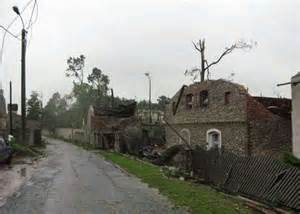 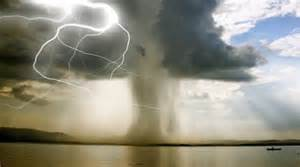 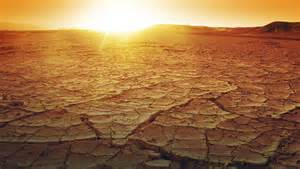 zmiany klimatu w ooś
Analiza oddziaływań przedsięwzięcia związanych ze zmianami klimatu (łagodzenie i adaptacja do zmian klimatu) oraz bioróżnorodnością dotyczy wszystkich etapów inwestycyjnych:
etapu planowania przedsięwzięcia (powiązanie ze strategiami i dokumentami klimatycznymi),
etapu przygotowania przedsięwzięcia,
etapu eksploatacji przedsięwzięcia,                     
etapu likwidacji przedsięwzięcia.



Na etapach tych konieczne jest rozpoznanie, oszacowanie i ewentualne zminimalizowanie lub skompensowanie wszystkich oddziaływań pośrednich i  bezpośrednich.
W ocenie należy uwzględnić nie tylko oddziaływania negatywne ale również oddziaływania neutralne oraz pozytywne.
 Rozpoznane i zwaloryzowane oddziaływania muszą mieć uzasadnienie.
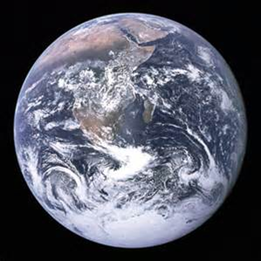 UWAGI DO DECYZJI WYDAWANYCH PRZEZ GMINY
Braki i nieprawidłowości w sentencji decyzji:
Stosowanie art. 71 ust. 2 pkt 1) do przedsięwzięć z II grupy;
Stosowanie art. 80 ust.1 i art. 82  w przypadkach kiedy nie była przeprowadzona ocena ooś;
 Braki i nieprawidłowości w uzasadnieniu decyzji:
Brak informacji o:
Ilości stron i sposobie ich powiadamiania (indywidualnie czy poprzez zawiadomienia w trybie art. 49 Kpa);
Zawiadomieniu stron o wszczęciu postępowania oraz zawiadamianiu o kolejnych etapach postępowania w tym,  przed wydaniem decyzji, o możliwości wypowiedzenia się co do zebranych dowodów i materiałów oraz zgłoszonych żądań w trybie art. 10 Kpa;
Wydaniu postanowienia o obowiązku przeprowadzenia oceny oddziaływania na środowisko;
Uzyskanych opiniach/uzgodnieniach  innych organów oraz  ich uwzględnieniu/ nieuwzględnieniu,   w prowadzonym postępowaniu przy czym nieuwzględnienie stanowisk zawartych w opiniach wymaga uzasadnienia; 
Brak potwierdzenia stwierdzenia zgodności lokalizacji przedsięwzięcia z ustaleniami miejscowego planu zagospodarowania przestrzennego, co stanowi wymóg art. 80 ust. 2 ww. ustawy ooś;
UWAGI DO DECYZJI WYDAWANYCH PRZEZ GMINY
Brak stwierdzenia, że przedsięwzięcie nie wpływa negatywnie na możliwość osiągnięcia celów środowiskowych, o których mowa w art. 56, art. 57, art. 59 oraz art. 61 ustawy z dnia 20 lipca 2017 r. - Prawo wodne, o czym stanowi zapis  art. 81 ustawy ooś;
W decyzji wydanej bez przeprowadzenia ooś, brak odniesienia do zapisów art. 63 ustawy ooś, co stanowi wymóg art. 85 ust. 2 pkt 2) ustawy ooś
Brak charakterystyki przedsięwzięcia, co stanowi wymóg art. 82 ust. 3 ww. ustawy ooś
W przypadku decyzji wydanych  po przeprowadzeniu oceny oddziaływania na środowisko (z raportem ooś):
Brak informacji o wypełnieniu zapisów art. 33 ustawy ooś;
Brak informacji o wynikach postępowania z udziałem społeczeństwa, w tym: o 
treści uzyskanych opinii i uzgodnień innych organów, 
treści wniesionych przez społeczeństwo  uwag i wniosków,
sposobie rozpatrzenia wniesionych uwag i wniosków,
Wskazywany jest niewłaściwy czas na wniesienie uwag i wniosków –zamiast 30 dni wskazywano 21 dni.
W treści decyzji brak pouczenia o  prawie do zrzeczenia się odwołania i skutkach zrzeczenia się odwołania.
UWAGI DO DECYZJI WYDAWANYCH PRZEZ GMINY
Ponadto:
Postępowanie z udziałem społeczeństwa może być prowadzone  wyłącznie z wykorzystaniem kompletnego raportu ooś. Jeśli w trakcie trwania postępowania z udziałem społeczeństwa lub po jego zakończeniu raport ooś zostanie uzupełniony, konieczne jest ponowne przeprowadzenie takiego postępowania. 
Poszerzenie obszaru przedsięwzięcia o kolejną/ kolejne działkę/działki, w trybie art. 113 ustawy Kpa, tj. jako oczywistą omyłkę, stanowi rażące naruszenie prawa;
Jeśli przedsięwzięcie zlokalizowane jest na obszarach chronionych tj. w obrębie parku krajobrazowego lub obszaru chronionego krajobrazu, pomimo konieczności zasięgnięcia przez organ gminy opinii innych organów, niezależnie od stanowisk zawartych w tych opiniach (postępowanie bez ooś/postępowanie z ooś) organ gminy ma obowiązek ZAWSZE postanowić, w trybie art. 63 ustawy ooś o potrzebie przeprowadzenia  ooś. 
Zgodnie z brzmieniem art. 74 ust. 4  ustawy ooś organ wydający decyzję o środowiskowych uwarunkowaniach doręcza ją niezwłocznie organom, których opinia lub uzgodnienie były wymagane przed jej wydaniem a nie po tym, jak decyzja stanie się ostateczna. 
Prośba o wywieszanie zawiadomień Rdoś (BIP), z dotrzymywaniem terminów wywieszenia i odsyłaniem zaraz po zdjęciu, z właściwymi pieczątkami i podpisami
Dziękuję za uwagę

Alicja Majewska

nr tel. 77 4526230
e-mail: sekretariat@opole.rdos.gov.pl